İDRAR YOLU  ENFEKSİYONLARI
Arş.Gör. Dr. Elif SAĞLICAK
Karadeniz teknik üniversitesi
aile hekimliği anabilim dalı
22.04.2025
AMAÇ
Erişkinlerde ve çocuklarda idrar yolu enfeksiyonlarına yaklaşım hakkında bilgi vermek
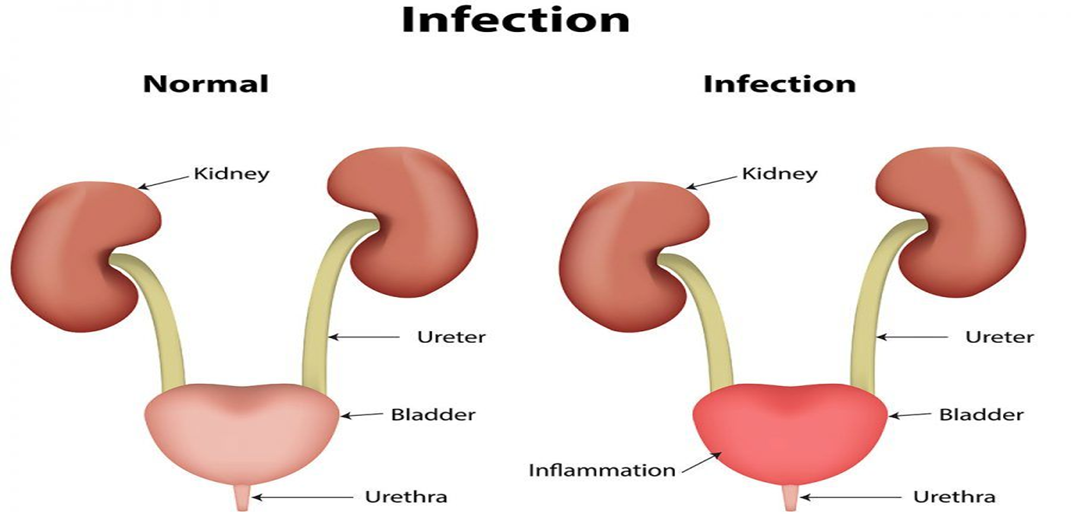 ÖĞRENİM HEDEFLERİ
İdrar yolu enfeksiyonunun tanımını yapabilmek
İYE sıklığını ve risk faktörlerini tanımlayabilmek
İYE sınıflamasını yapabilmek
İYE tanı kriterlerini ve kırmızı bayrak semptomlarını sayabilmek
İYE tedavisindeki yaklaşımları ve kullanılan ilaçları sayabilmek
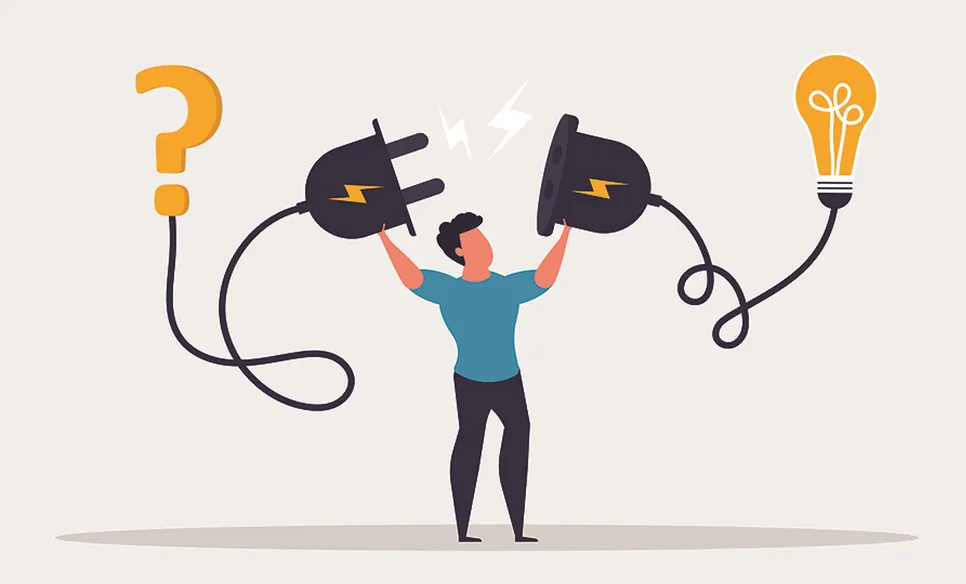 SUNUM PLANI
Tanım
Epidemiyoloji
Patogenez
Etyoloji 
Risk faktörleri 
iye sınıflandırması
Tanıda klinik ve laboratuvar değerlendirme
Tedavi 
Çocuklarda yaklaşım ve tedavi
Sevk kriterleri
tanım
Ürotelyumun bakteriyel saldırıya karşı vermiş olduğu, genellikle bakteriüri ve pyürinin eşlik ettiği inflamatuvar yanıttır.
[Speaker Notes: Mesanede asemptomatik bakteriyel  kolonizasyon durumundan, sepsis ile seyredebilen, ciddi morbidite ve mortaliteye neden olabilen ileri derecede klinik durumları ifade eden genel bir terimdir.]
Epidemiyoloji
Kadınların %50-60 ’ ında yaşamları boyunca en az 1 kez semptomatik idrar yolu enfeksiyonu gelişir. 
Kadınlarda ; üretranın kısa ve anüse yakın olması nedeniyle daha sık 
                        18-24 yas arası cinsel aktif kadınlarda pik
Erkeklerde ise ; üretranın uzun olması ve prostat sıvısının bakterisidal özelliğinden dolayı  1-50 yaş arasında iye görülme sıklığı %1’in altındadır.
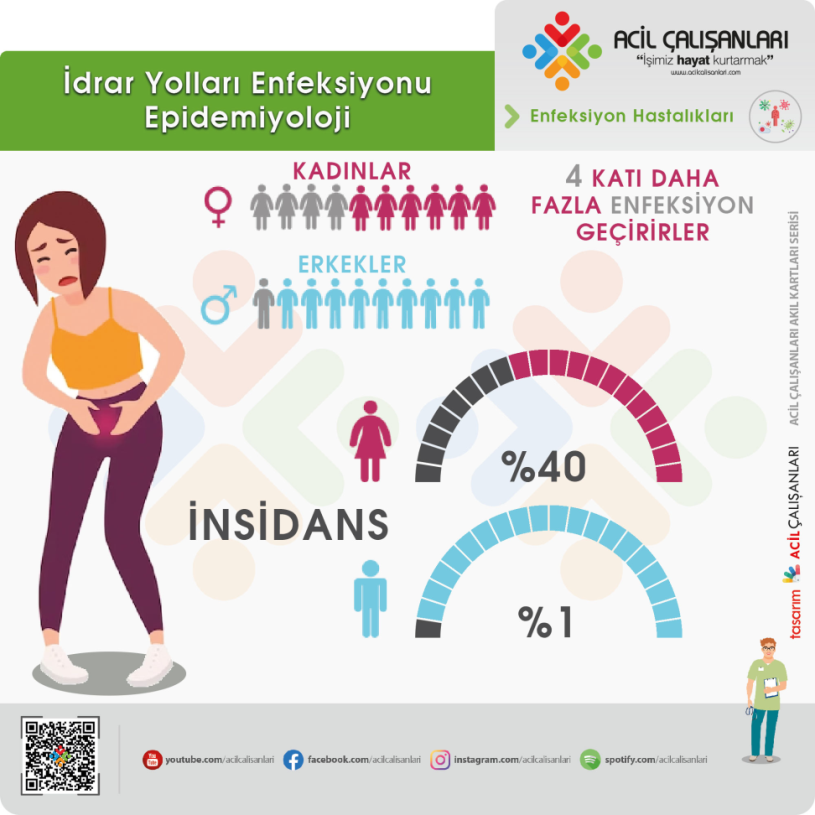 Patogenez
Bakteriler üriner sisteme üç yol ile ulaşabilir:
Asendan En sık
                            Perianal kontaminasyon
                            Spermisid kullanımı
                            Kateterizasyon

HematojenÜriner obstrüksiyonda sık
                          S.Aureus, P.Aeruginosa
Lenfojen  GİS hastalıkları
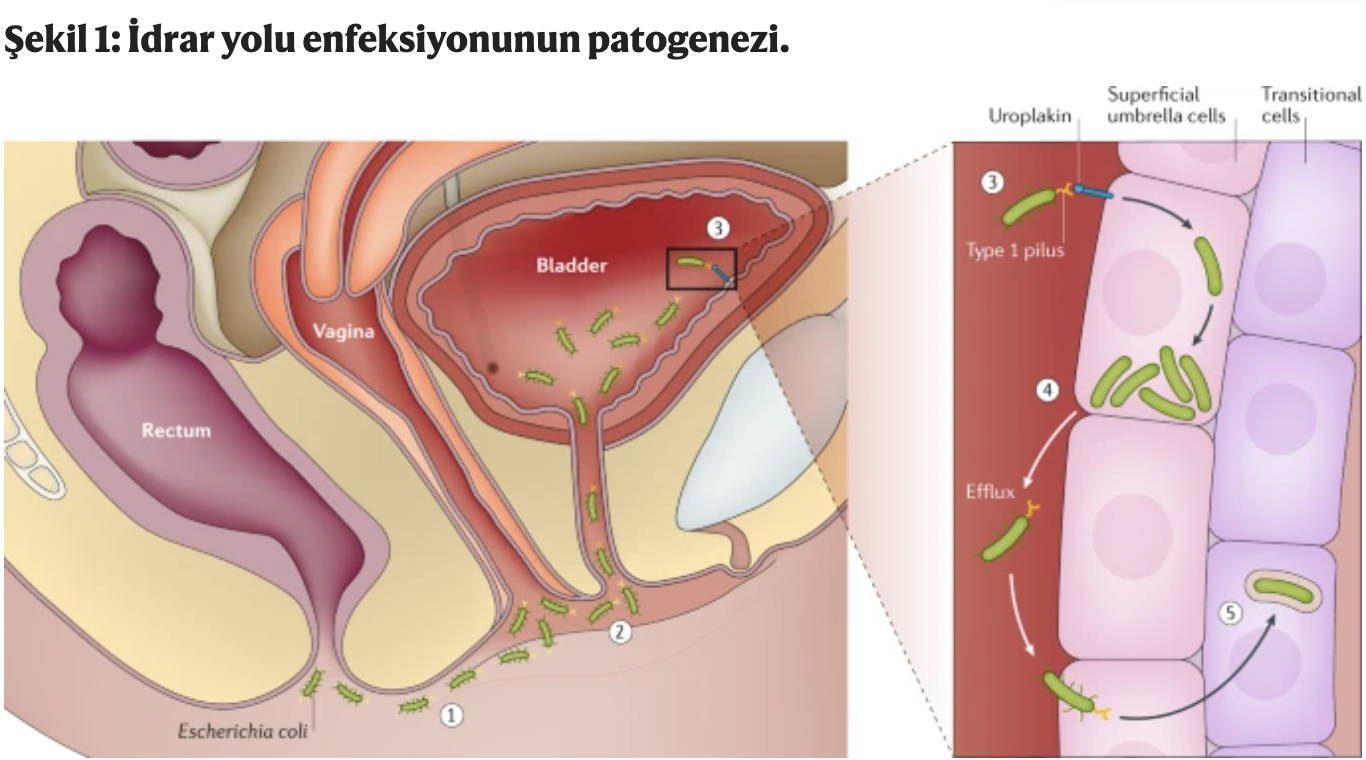 Patogenez
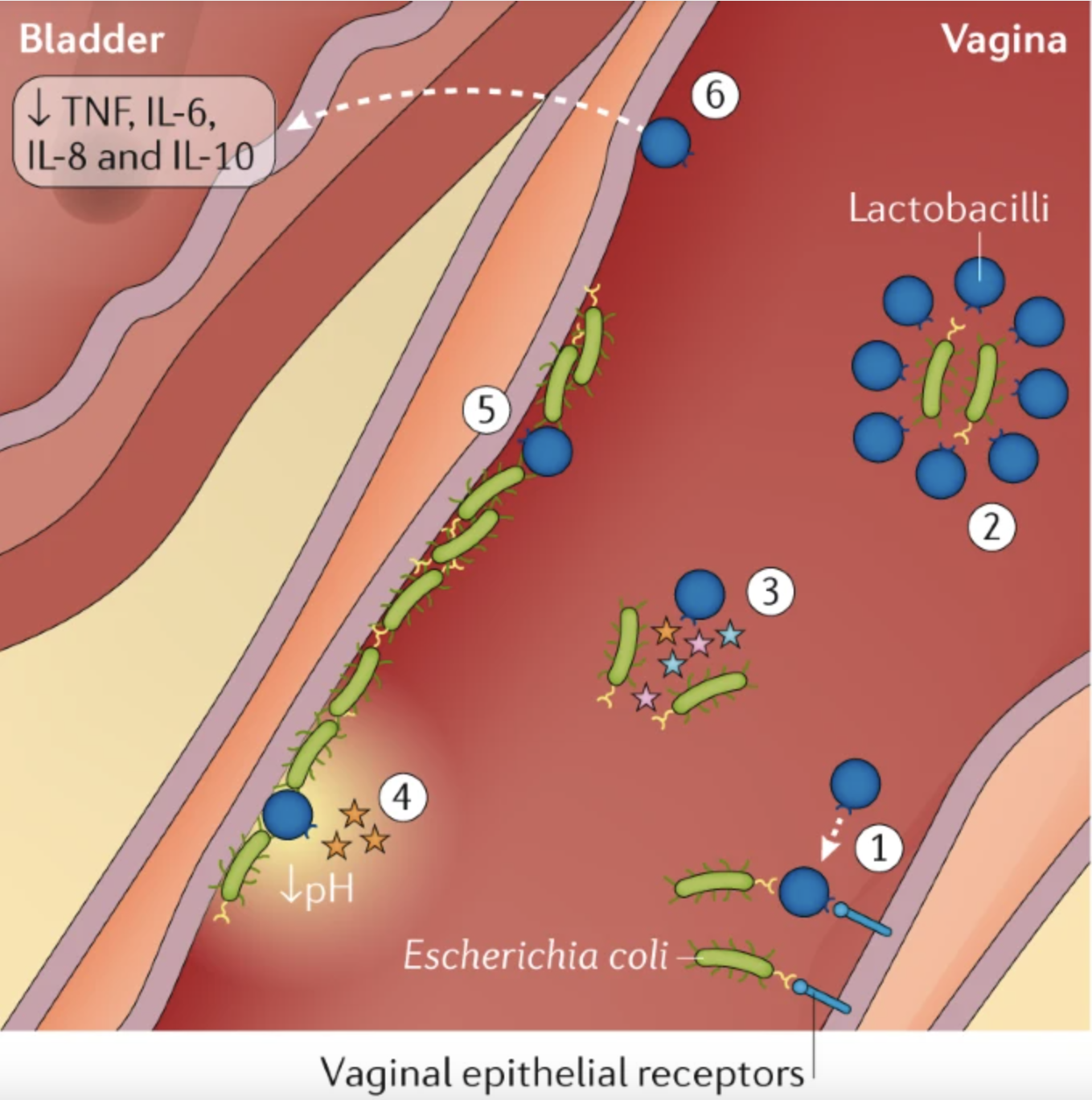 Konağın savunma mekanizmaları:
Normal flora
İdrarın antibakteriyel etkisi
Düşük vajinal ph
Mesanenin akım mekanizması
 Böbrek kökenli tamm-horsfall proteinleri
 Erkeklerde prostat salgısı
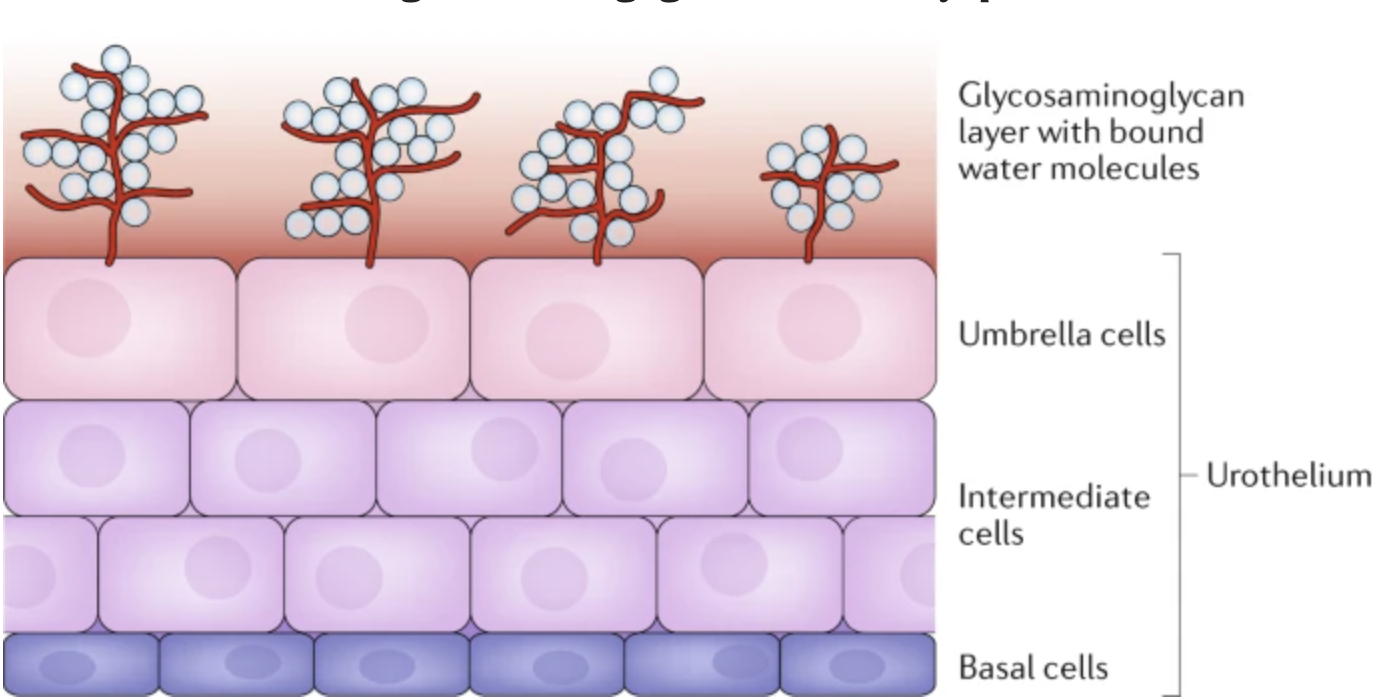 Patogenez
Etkene ait faktörler
Adherens  Fimbria 
Fagositozundan korunma K antijen artışı
Doku invazyonu  Hemolizin ve aerobaktin üretimi
Üreteral peristaltizmin azaltılması
Gram negatif etkenlerin salgıladıkları endotoksin
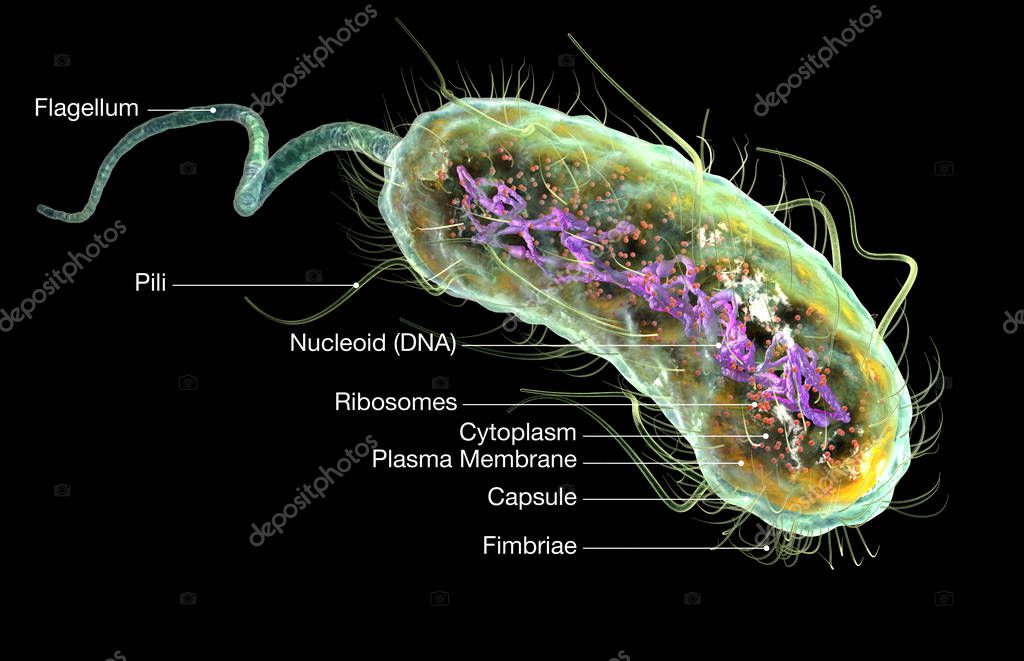 ETYOLOJİ
İYE’ nin %95’inden fazlası tek bir bakteri
 E.Coli (%70-90) en sık etken
Diğer etkenler;
 Klebsiella,
 Proteus,
 Enterobacter 
 Enterokok
 S. Saprophyticus (cinsel aktif kadınlarda)
Üriner kateter/antibiyotik kullanımı:    Candida
 Komplike İYE varlığında birden fazla bakteri;
Proteus
Pseudomonas
Klebsiella
Enterobacter spp.
Antibiyotik dirençli E.coli, Enterokok ve Stafilokoklar
[Speaker Notes: Pseudomonas (bakım evlerinde kalan veya enstrümantasyonlu hastalarda daha yaygındır.
S. saprophyticus dışındaki koagülaz negatif stafilokoklar, laktobasil, enterokok, ve Grup B streptokok gibi organizmaların orta akım idrardan izole edilmesi, sıklıkla idrar örneğinin kontamine olduğunun göstergesidir]
RİSK FAKTÖRLERİ
Konjentinal anomaliler
Vezikoüreteral reflü, üriner traktta taş,bası veya obstrüksiyon
Erkeklerde prostat büyümesi
Nörojenik mesane, mesane prolapsusu
***Tip 2 DM tedavisinde yeni kullanıma geçen SGLT2 inhibitörleri glukozürik etkileriyle İYE yatkınlık oluşturabilir.
Geçirilmiş İYE
 Cinsel aktivite
 Menopoz
 Gebelik
 Spermisit kullanımı
 İmmobilizasyon
 İdrar inkontinansı
 İleri yaş
 Kadın cinsiyet
Yetişkinlerde idrar yolu enfeksiyonları sınıflandırması
1.Komplike olmayan akut sistit/piyelonefrit      2. Komplike idrar yolu enfeksiyonu       3.Tekrarlayan idrar yolu enfeksiyonu (relaps/nüks)      4.Asemptomatik bakteriüri
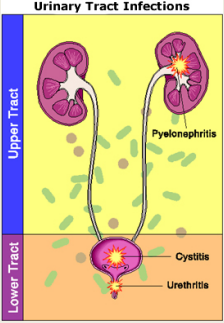 [Speaker Notes: Normal immün yanıt oluşturma yeteneği var.
Komorbidite yok.
Anatomik ya da fonksiyonel ürolojik anormallik yok.
Gebelik yok.
Menapoz öncesi]
Tanı için gerekenler
İYE ‘ ye ait klinik belirti ve/veya bulgular
TİT veya idrar mikroskopisinde piyüri saptanması
İdrar kültüründe bakteriüri saptanması
İdrar kültürü için endikasyonlar
Akut piyelonefrit veya febril İYE şüphesi 
Hastane kaynaklı İYE şüphesi 
Predispozan hastalığı olanlarda (diyabet, ürolithiazis, üriner sistem anormallikleri veya immün yetmezlik) İYE şüphesi 
İlk seçenek antimikrobiyallere yanıt alınamayan hastalar 
Üriner kateteri olan febril hastalar 
Çocuk, genç veya erkek hastalar 
Gebeler
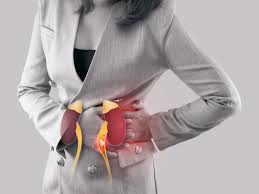 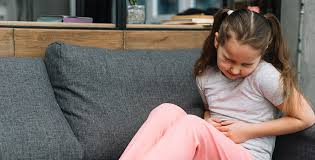 ​​
KOMPLİKE OLMAYAN SİSTİT
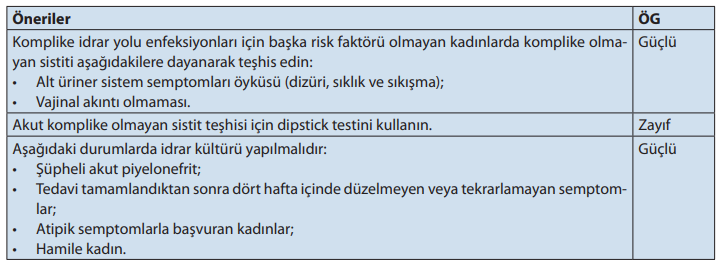 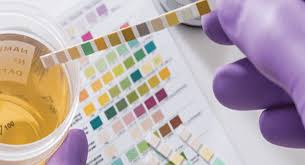 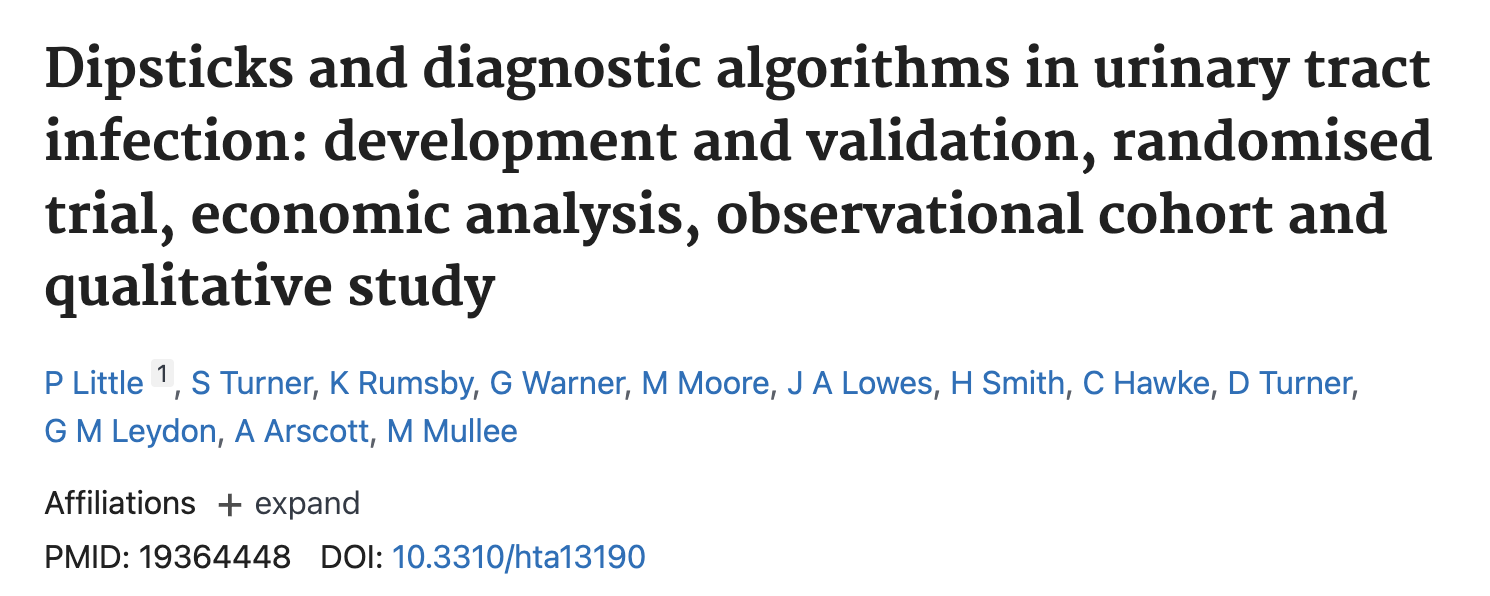 Birinci basamakta şüpheli İYE'si olan 17-70 yaşlarındaki kadınları içeren altı çalışmanın incelenmesinde, pozitif dipstick testinin duyarlılığı %75 ve özgüllüğü %66 idi.
KOMPLİKE OLMAYAN SİSTİT
Tedavi  komplike olmamış sistit için ilk sıra ajanlar;
Nitrofurantoin
Fosfomisin 
Pivmesilinam 
TMP-SMX
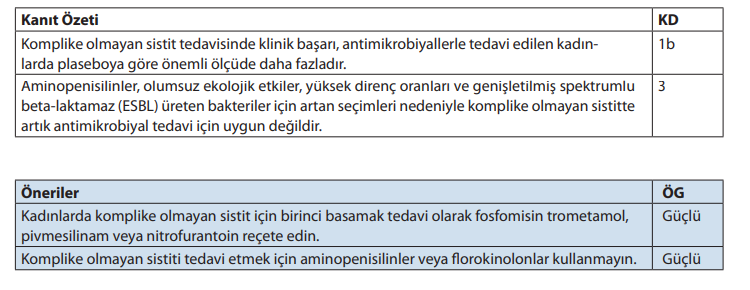 **AvrupaUrolojiDernegi(EAU)Kilavuzlari2022.pdf
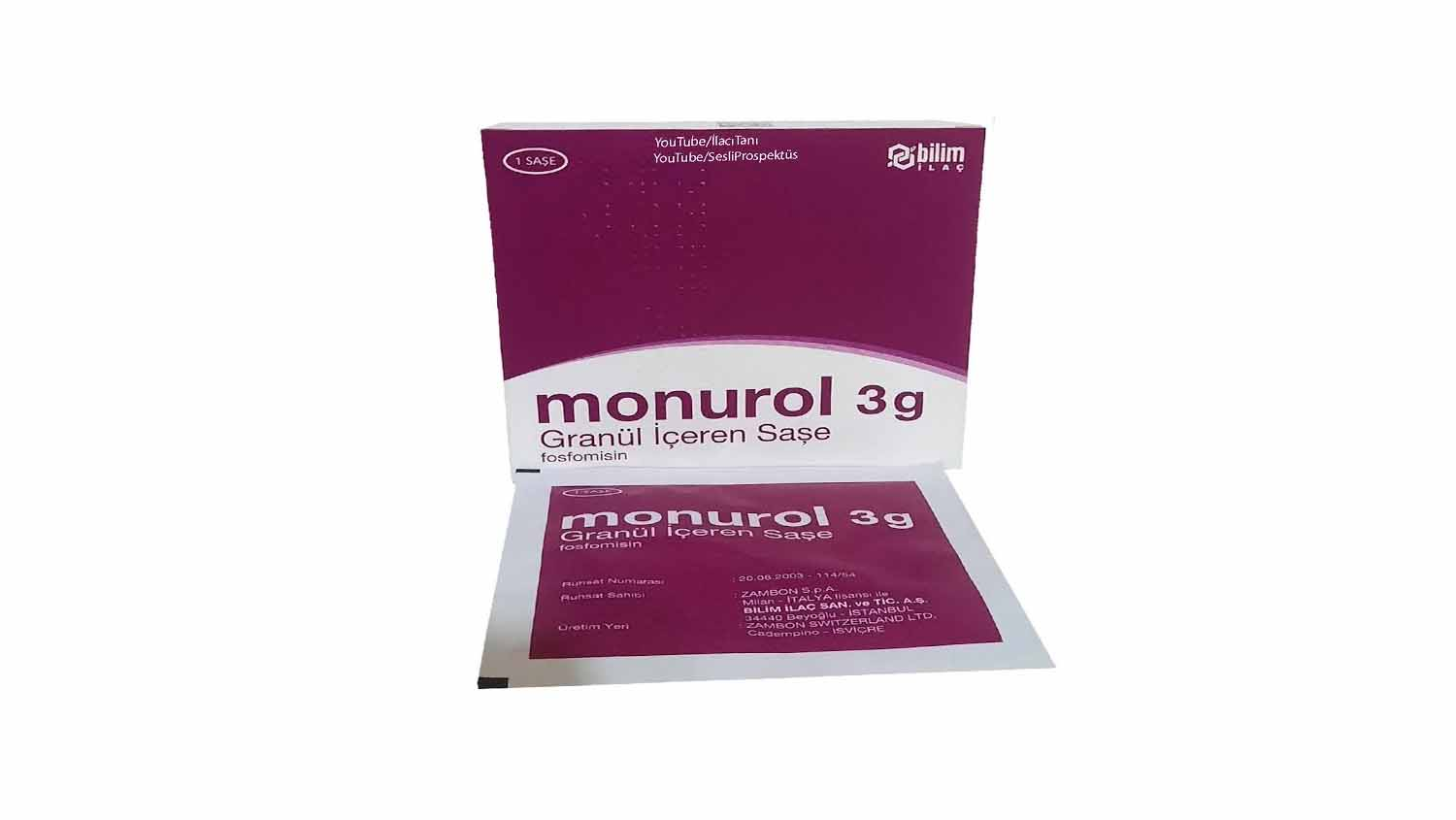 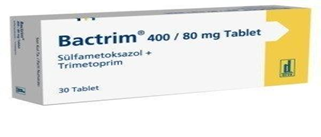 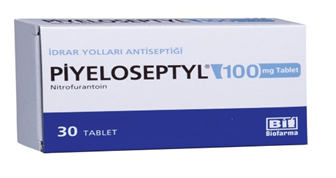 [Speaker Notes: 11 Mart 2019’da Avrupa Komisyonu, florokinolonların etkisizleştirici ve potansiyel olarak uzun süreli yan etkileri nedeniyle kullanımına ilişkin katı düzenleyici koşullar uygulamaya koydu. Komplike olmayan sistitte, florokinolon yalnızca yaygın olarak önerilen diğer antibakteriyel ajanların kullanılmasının uygun olmadığı düşünüldüğünde kullanılmalıdır]
KOMPLİKE OLMAYAN SİSTİT
**AvrupaUrolojiDernegi(EAU)Kilavuzlari2022.pdf
[Speaker Notes: Erkeklerde prostat tutulumu olmayan sistit nadirdir ve komplike bir enfeksiyon olarak sınıflandırılmalıdır. Bu nedenle, İYE semptomları olan erkeklerde prostat dokusuna nüfus eden antimikrobiyallerle tedavi gereklidir. Duyarlılık testi uygunsa, tercihen trimetoprim sülfametoksazol veya bir florokinolon ile en az yedi günlük bir tedavi süresi önerilir]
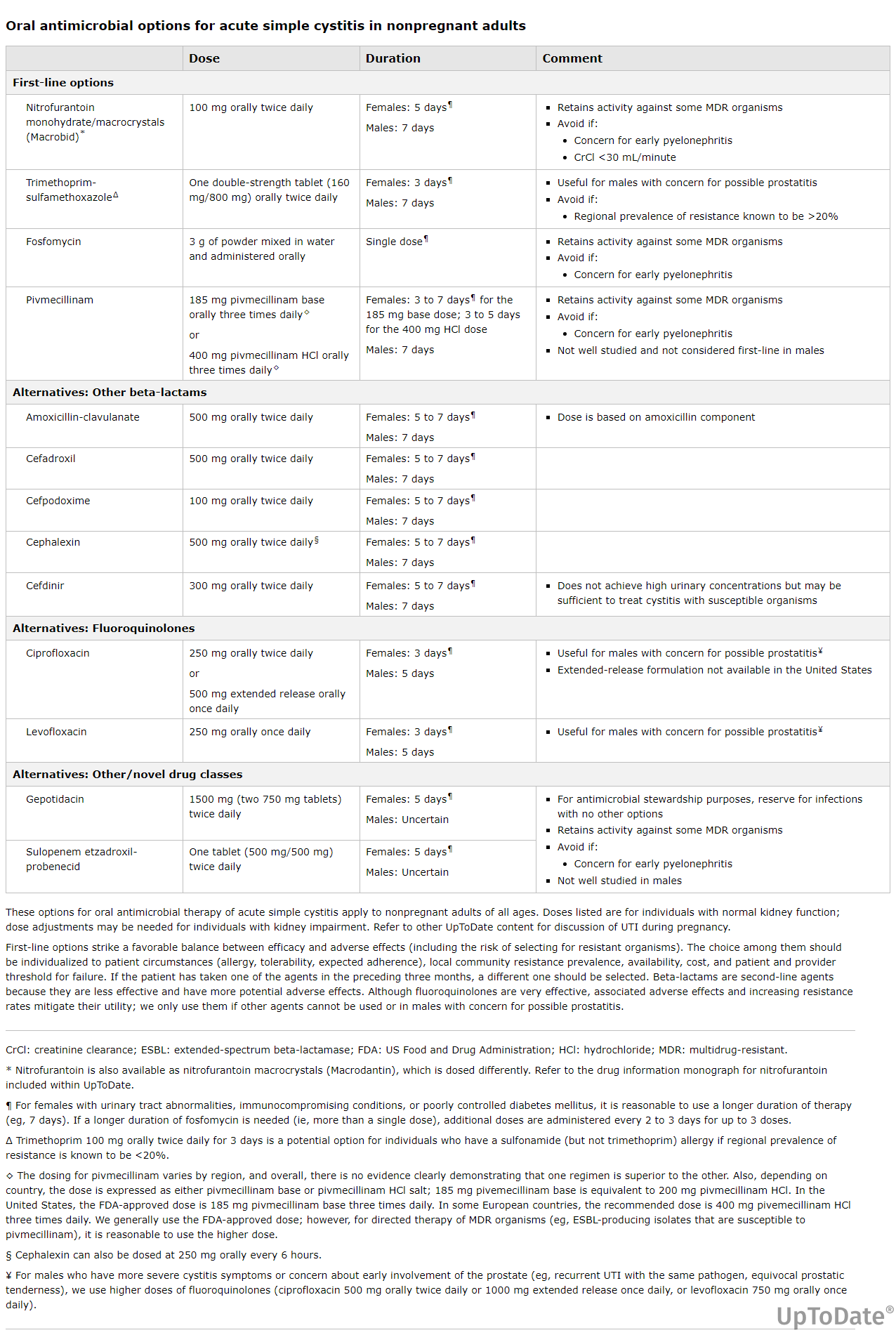 [Speaker Notes: https://www.uptodate.com/contents/acute-simple-cystitis-in-male-adults?search=%C3%87OCUKLARDA+%C4%B0DRAR+YOLU+ENFEKS%C4%B0YONU&topicRef=4016&source=see_link]
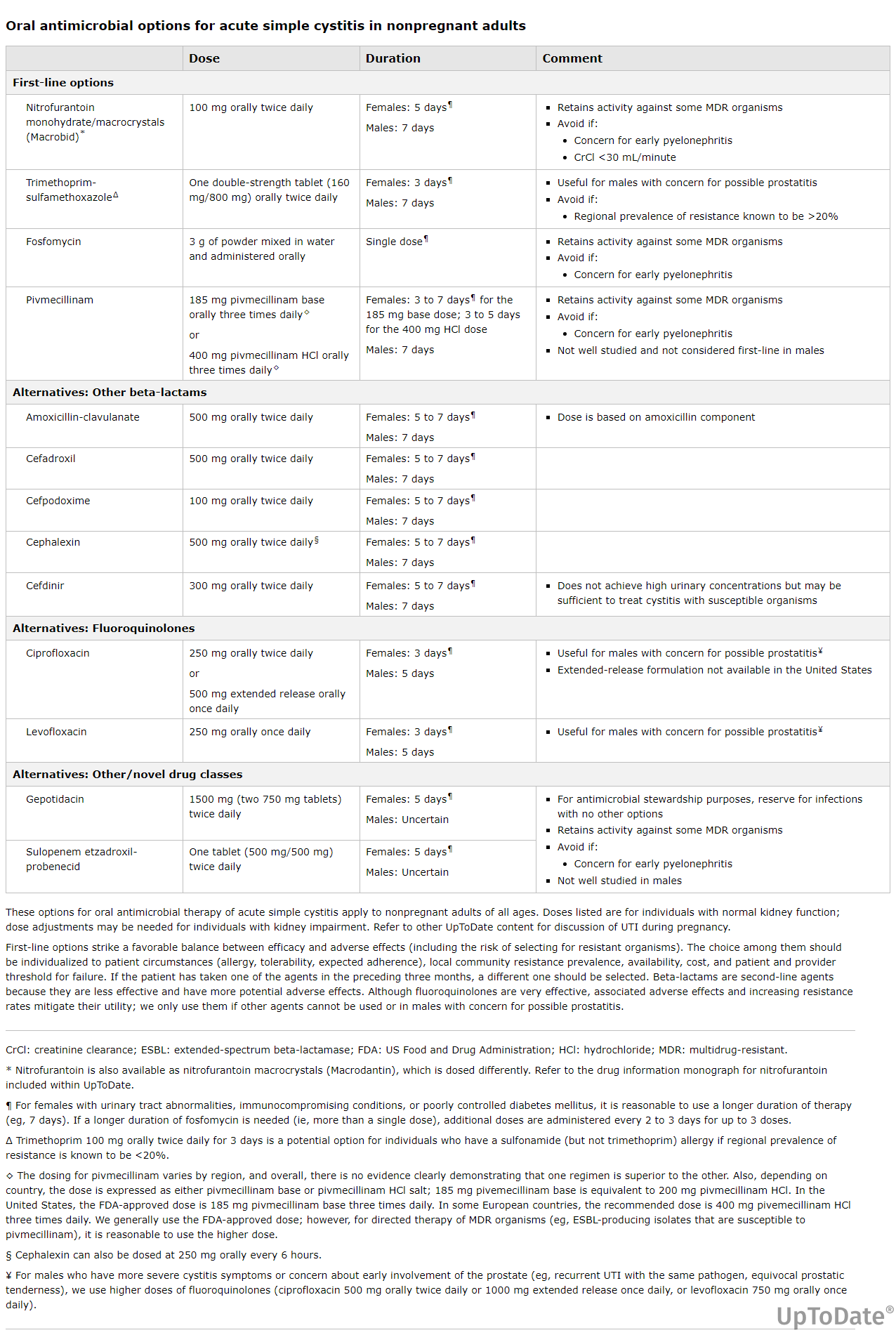 KOMPLİKE OLMAYAN SİSTİT
Son çalışmalar 3 gün süreli tedavi ile mikroorganizmaların % 90’dan fazlasının eradike edildiğini göstermiştir. 
 Tedavi süresinin uzatıldığı durumlar:
 Semptomların 7 günden uzun sürmesi 
 Yakın zamanda geçirilmiş İYE 
 Diyafram kullanımı 
 Diabetes mellitus
 >65 yaş
 Gebelik
KOMPLİKE OLMAYAN PİYELONEFRİTTEDAVİ
Antibiyoterapi başlamadan önce mutlaka idrar kültürü ve antimikrobiyal duyarlılık testi yapılmalıdır.
Ampirik tedavi başlanmalı ve kültür sonucuna göre tedavi düzenlenmelidir.
Eğer hastalarda 72 saat tedaviden sonra hala ateş devam ediyorsa; ürolitiazis, renal ya da perinefrik abseler gibi başka komplike edici faktörleri dışlamak için kontrastsız spiral bilgisayarlı tomografi (BT), dimerkaptosüksinik asit (DMSA) taraması gibi ileri tetkikler için sevk edilmelidir!
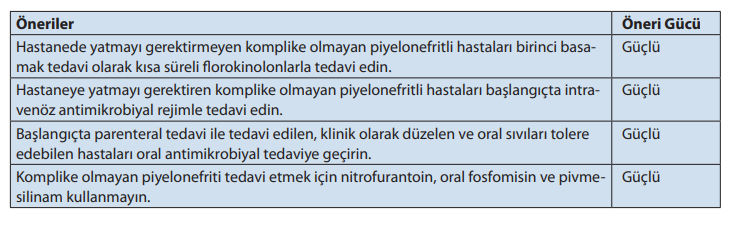 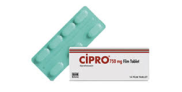 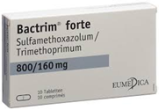 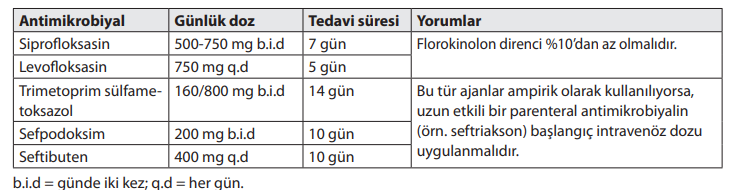 **AvrupaUrolojiDernegi(EAU)Kilavuzlari2022.pdf
Komplike İdrar Yolu Enfeksiyonu
Üriner akım obstrüksiyonu 
 Üriner sistemde yabancı madde varlığı(sonda,katater,stent…)
 Üriner sistemin yapısal  ve  fonksiyonel anomalileri(VUR, nörojenik mesane…)
 Yakın zamanda antibiyotik kullanımı
 Geçirilmiş üriner sistem operasyon öyküsü
 >7 gün devam eden semptomlar
 3 günlük uygun antibiyotik tedavisi ile iyileşmeyen sistit
Yaşlılık 
Erkeklerde İYE
 Gebelik
 Sistemik hastalıklar(DM)
 İmmünsüpresyon
 Hastane enfeksiyonları
 İzole çoklu ilaca dirençli organizmalar
 İzole ESBL üreten organizmalar
[Speaker Notes: Üse semptomlarına ek olarak..
Üriner sistemin yapısal  ve  fonksiyonel anomalileri(Nörojenik mesane , Spinal kord hasarı , VUR, polikistik böbrek h.))]
Komplike İYE
Bakteriyemi  
 sepsis
 Çoklu organ yetmezliği 
 şok
 Akut böbrek yetmezliği 
İle  başvurabilir.
Semptom
       - Ateş
       - Yan ağrısı
       - Bulantı-kusma
       - Dizüri
       - Pollaküri
       - Hematüri
Fizik Muayene 
 Ateş  
 Kostovertabral açı hassasiyeti
Suprapubik hassasiyet
Komplike İYE tedavisi
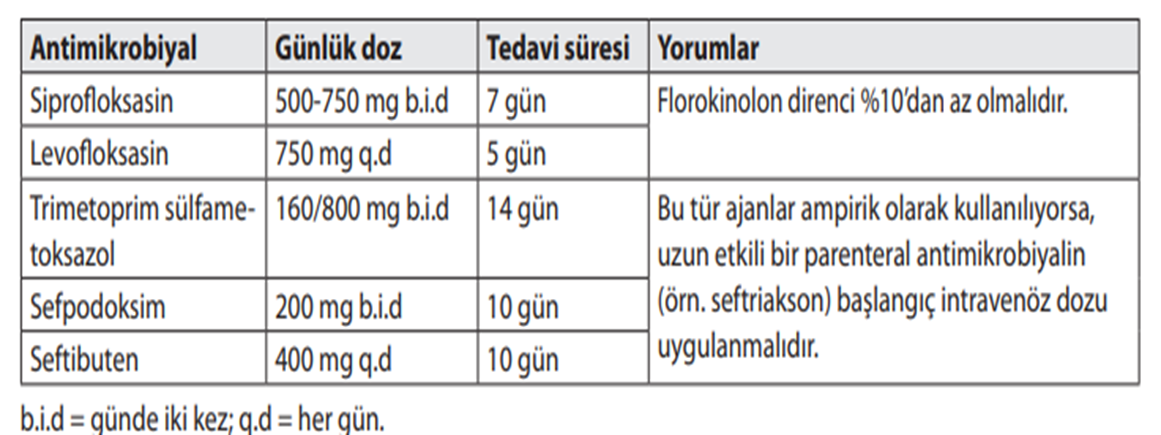 Komplike olmayan pyelonefrit şemasına uygun olarak ampirik tedavi başlanır ve kültür sonuçlarına göre düzenlenir.

Tedavi süresi 7-14 gün (komplike edici faktörlere bağlı 4-6hf).
**AvrupaUrolojiDernegi(EAU)Kilavuzlari2022
Komplike İYE tedavisi
Gebede Tedavi

Akut sistit tedavisine ampirik olarak sefpodoksim, amoksisilin-klavulanat ve fosfomisin ile başlanabilir. 
Nitrofurantoin ikinci trimesterde diğer bir seçenek olarak kullanılabilir. 
Kısa süreli tedavi tercih edilir. Piyelonefrit kliniği olmayan hastalarda tek doz fosfomisin veya 3-7 günlük tedavi süresi yeterlidir.
[Speaker Notes: Ateşi düşmeyen hastalarda idrar kültürü tekrarı ve renal ultrasonografi yapılmalıdır. Parenteral tedavi sonrası ateşi düşen hastalarda oral tedaviye geçilebilir, ancak tedavinin 10-14 güne tamamlanması gerekir]
Komplike İYE tedavisi
Gebede Tedavi
Akut piyelonefrit tanısı konan gebelere mutlaka yatırılarak parenteral antibiyotik tedavisi verilmelidir. 
Parenteral geniş spektrumlu beta-laktam antibiyotikler ampirik tedavide tercih edilir. Tek başına ampisiline yüksek direnç olduğundan ampisilin ve gentamisin kombine veya sefalosporinler (seftriakson) kullanılabilir.
Piyelonefrit erken doğum için bir risk oluşturduğundan sevk düşünülmelidir!
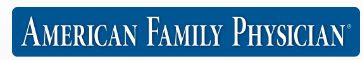 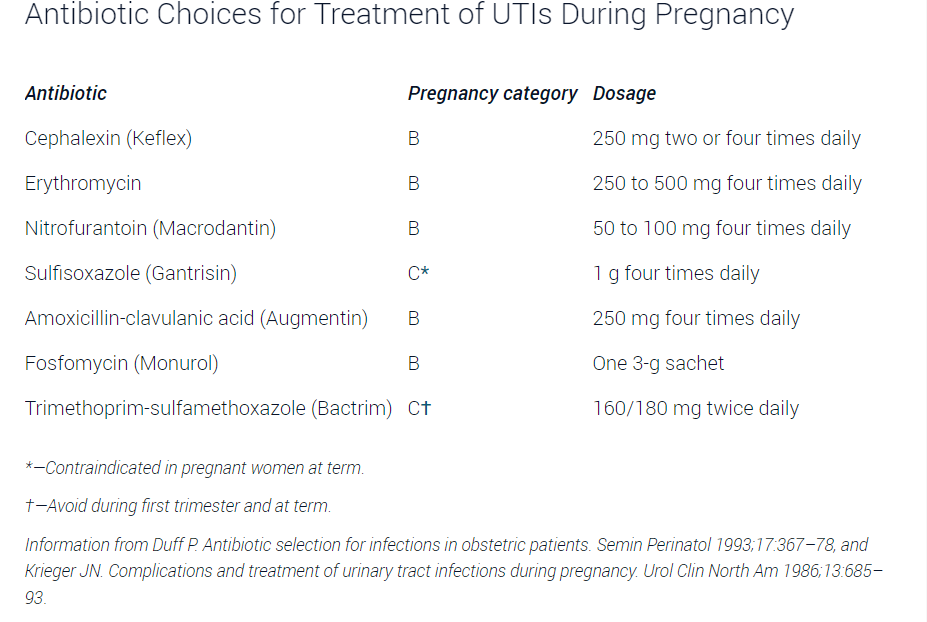 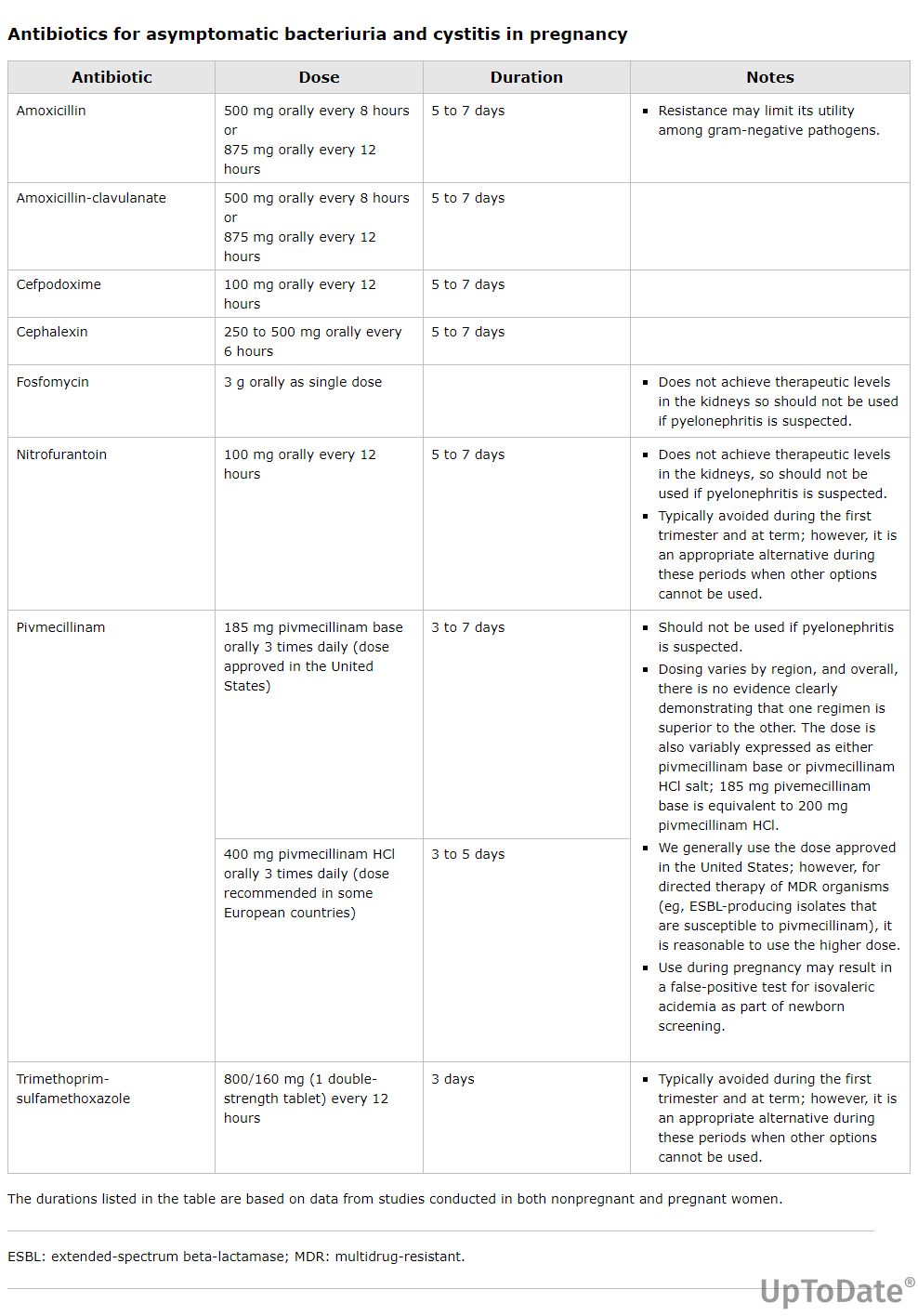 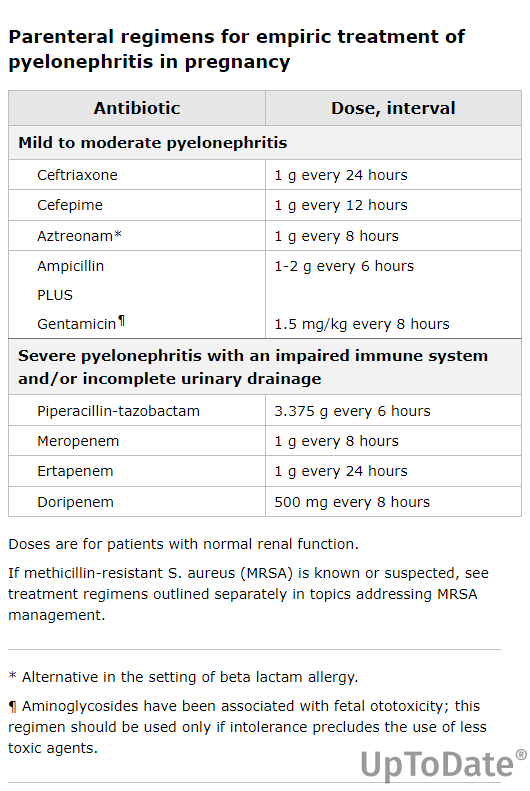 Komplike İYE
Katater İlişkili İYE
İdrar kateteri olan hastaların %3-10 unda bakteriüri görülür ve bunların %10-25’inde İYE gelişir.
Kateterizasyon süresi uzadıkça risk artmaktadır.
En yaygın semptom  Ateş
Özellikle yaşlı hastalarda ateş , yan ağrısı ya da dizüri olmadan davranış değişikliği, delirium gibi nonspesifik bulgularla kendini gösteren İYE gelişebileceği akılda tutulmalıdır.
Komplike İYE
Biyokimyasal incelemeler
Tam kan
 Bun-kreatinin
 Elektrolitler


Radyoloji
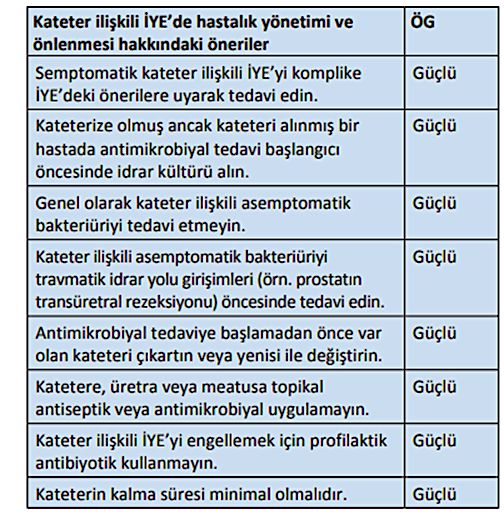 **AvrupaUrolojiDernegi(EAU)Kilavuzlari2022.pdf
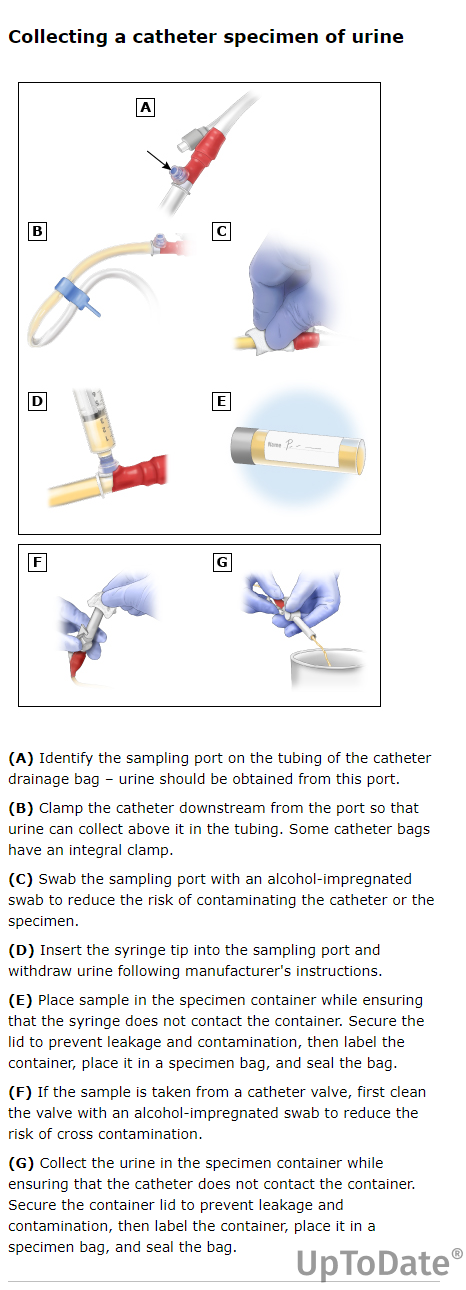 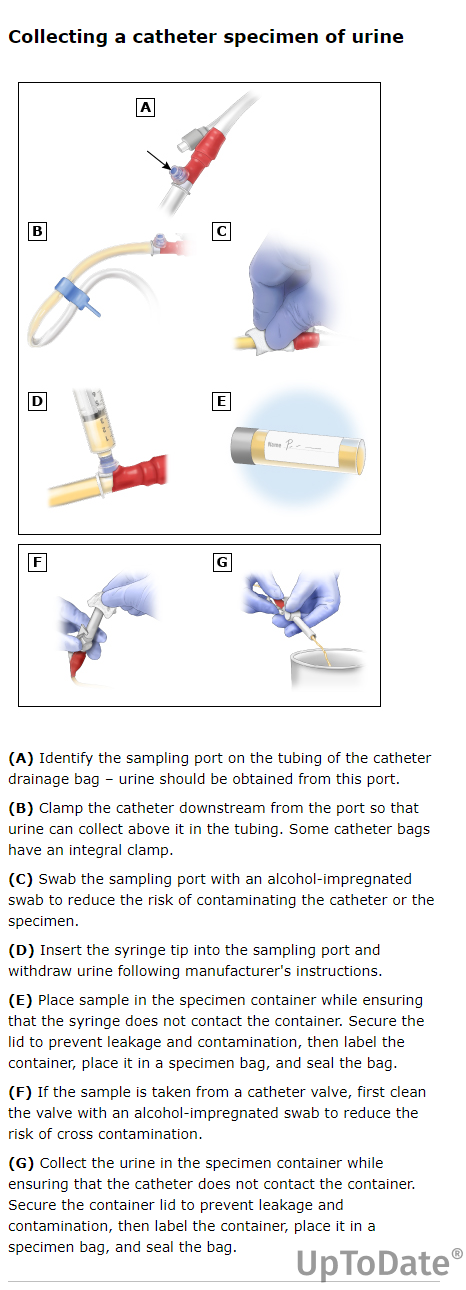 KATATER İLİŞKİLİ İYE - TEDAVİ
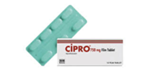 Akut komplike İYE gibi tedavi edilmelidir. Kültür alınıp antibiyotik başlanmalıdır.
Hastanın 72 saat içinde ateşi düşmez ve klinik yanıtsızlık durumunda, tedavinin uzatılması (7 gün --- 10-14 gün) ve ürolojik bir değerlendirmenin yapılması gerekebilir. Sevk?
7 gün veya daha uzun süredir devam eden kalıcı bir kateter varsa mümkünse çıkarılmalı veya değiştirilmelidir. 
Son 48 saat içinde kateteri çekilmiş bir hastada gözlenen İYE’de kateter ilişkili İYE olarak değerlendirilmelidir. 
Kataterli hastada bakteriüri varlığında, hasta asemptomatik kaldıkça antibiyoterapiye gerek yoktur.
[Speaker Notes: Tıkanıklık, kaçak veya idrar kültüründe üreme olmadığı sürece üriner kateter değişimi önerilmemektedir. Kateteri olan hastalarda asemptomatik bakteriürinin rutin taranması ve tedavi edilmesi önerilmemektedir.]
TEKRARLAYAN İYE
Relaps: tedavi bitimini takiben iki hafta içinde aynı bakteri ile İYE gelişmesidir
                 Yetersiz tedavi, enfekte taş, kateter varlığı predispozan faktörlerdir.	
Reenfeksiyon: idrar yolu enfeksiyonunun; 	«6 ayda 2 ve daha fazla» ya da «12 ayda 3 ve daha fazla» sayıda geçirilmesidir.
[Speaker Notes: Relaps Tedavisi
Antibiyograma uygun en az 4 haftalık tedavi gerektirir.
Yapısal bir anomali varsa antibiyoterapi + cerrahi
Kronik süpresyon tedavisinde nitrofurantoin, TMP/SMX ya da fosfomisin (10 günde bir 3gr) kullanılabilir.

Re-enfeksiyon tedavisi
 Re-enfeksiyonun nedeninin tespiti ve mümkünse ortadan kaldırılmalı ya da tedavi edilmelidir.
 Cinsel ilişki ile ilgisi ve atak sayısı mutlaka sorgulanmalıdır.]
TEKRARLAYAN İYE
Risk Faktörleri
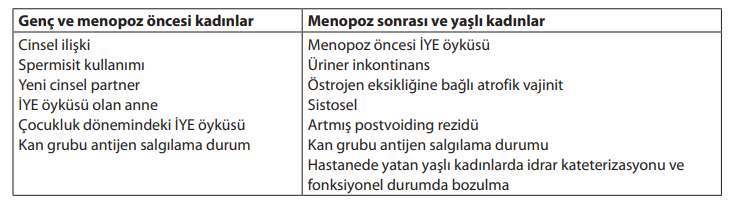 **AvrupaUrolojiDernegi(EAU)Kilavuzlari2022.pdf
[Speaker Notes: RİSK FAKTÖRLERİ 
Son bir yılda spermisid kullanımı ya da yeni bir partner varlığı 
15 yaşından önce İYE geçirme öyküsü 
Üriner inkontinans 
Sistosel varlığı
Post-miksiyonel rezidü
Vajinal kolonizasyon]
TEKRARLAYAN İYE
Relaps Tedavisi
Antibiyograma uygun en az 4 haftalık tedavi gerektirir.
Yapısal bir anomali varsa antibiyoterapi + cerrahi
Kronik süpresyon tedavisinde nitrofurantoin, TMP/SMX ya da fosfomisin (10 günde bir 3gr) kullanılabilir.
Re-enfeksiyon Tedavisi
 Re-enfeksiyonun nedeninin tespiti ve mümkünse ortadan kaldırılmalı ya da tedavi edilmelidir.
 Cinsel ilişki ile ilgisi ve atak sayısı mutlaka sorgulanmalıdır.
[Speaker Notes: Sık ÜSE geçiren kadınlarda, kişisel hijyenin sağlanması, sıkı giysilerden kaçınılması, genital bölge temizliğinin önden arkaya doğru yapılması, cinsel temas öncesi ve sonrası genital bölge temizliği teşvik edilir.]
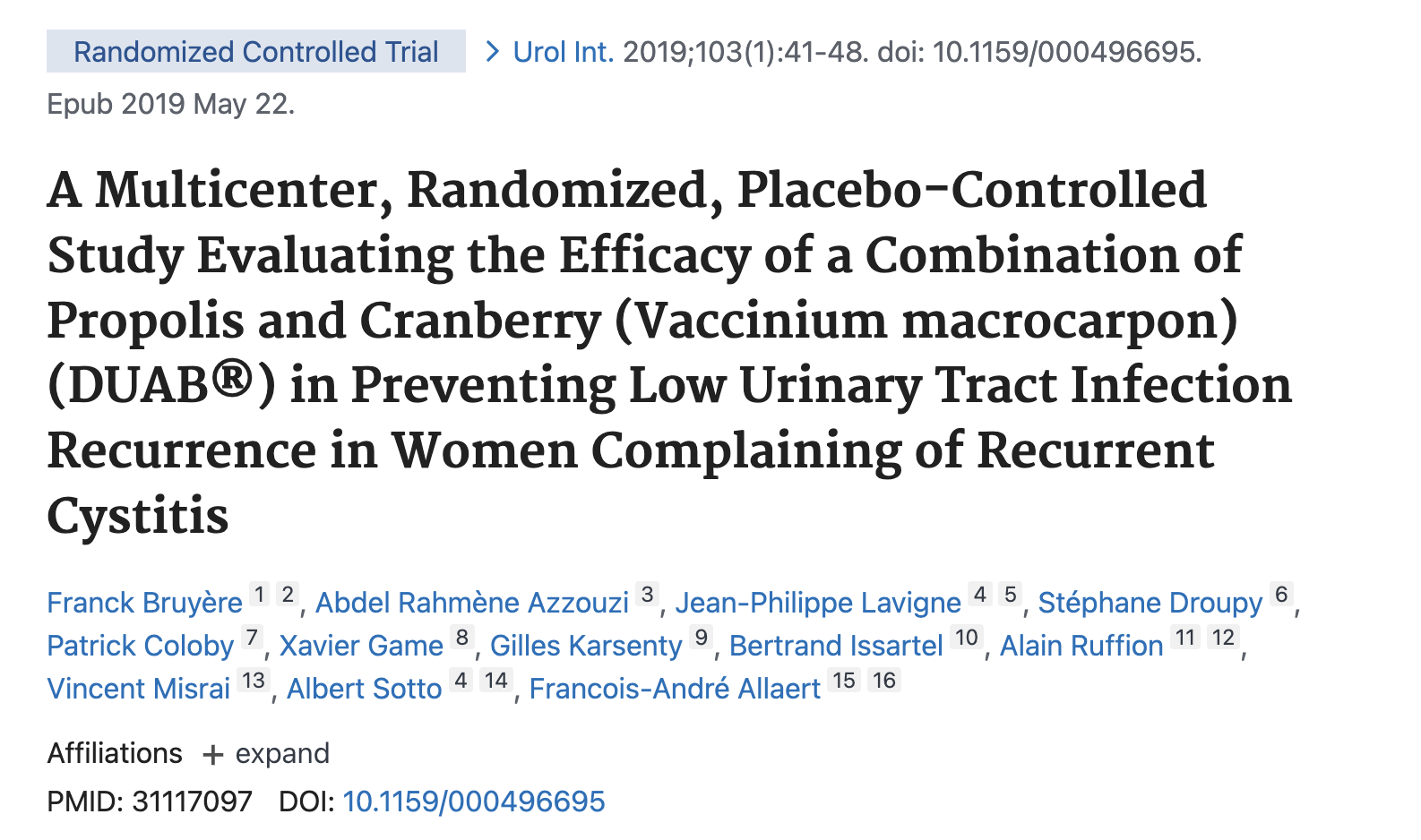 Cranberry-propolis (DUAB) takviyesinin birlikteliği, E. Coli kaynaklı tekrarlayan sistitli kadınlarda İYE insidansını ilk 3 ayda önemli ölçüde azalttı ancak 6 ayda azaltmadı.(86 randomize hasta-örneklem)
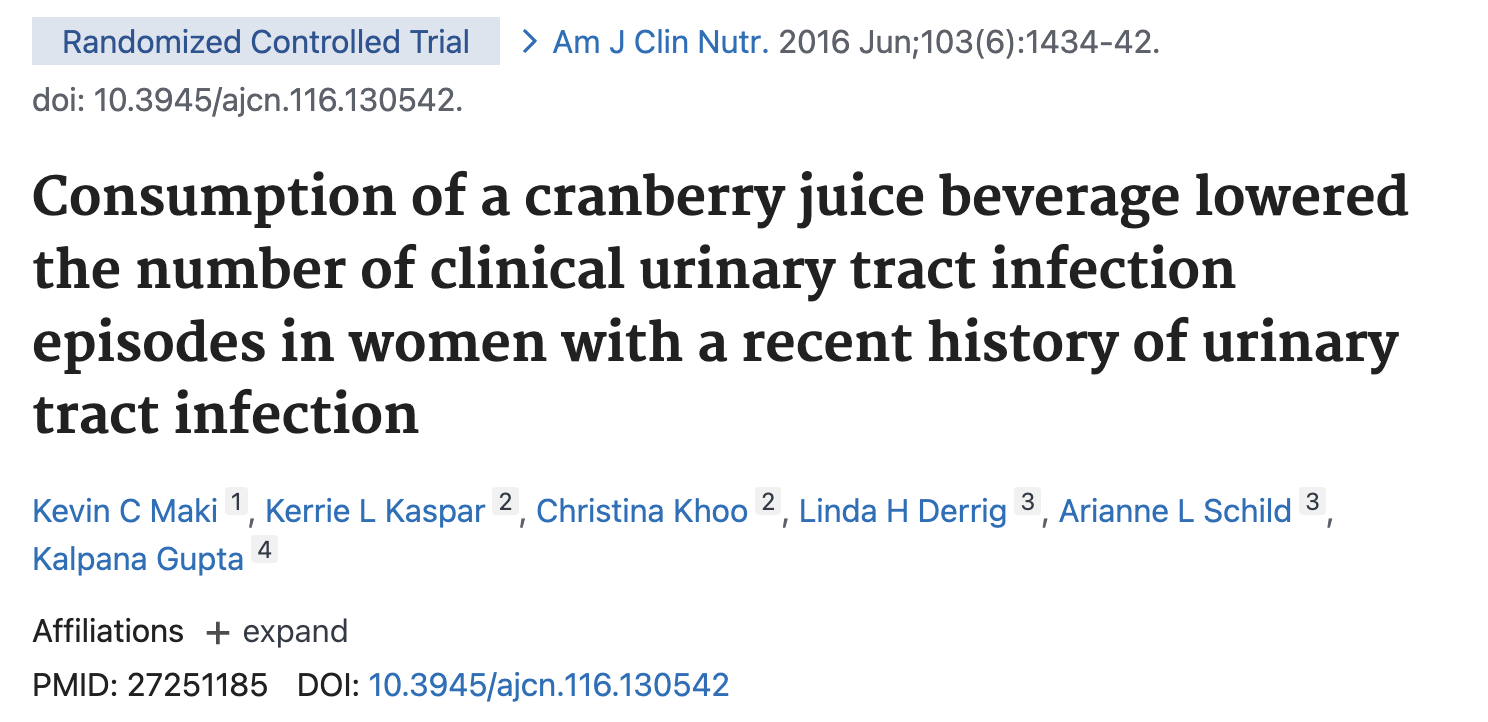 Toplam randomize 373 hasta-kızılcık suyu tüketimi, önceki yıl içinde ≥2 İYE öyküsü olan kadınlarda klinik İYE insidansını, tekrarlayan klinik İYE ataklarını ve bu enfeksiyonların tedavisiyle ilişkili antibiyotik kullanımını azaltmada faydalı bir strateji olduğunu göstermekte
ASEMPTOMATİK BAKTERİÜRİ
İdrar yolu semptomları olmayan bir bireyde;
24 saat arayla alınmış iki numunede > 10⁵ cfu/ml bakteri üremesi gösteren orta akım idrar numunesi
İdrar örneğinde bakteri veya idrar strick testinde lökosit, nitrit yada her ikisinin pozitif olması
[Speaker Notes: Tek bir orta akım idrar ile alınan kültürde yalancı pozitiflik oranı %40
Gereksiz tedaviden kaçınmak için, asemptomatik bakteriüri, arka arkaya yapılan iki kültürün aynı patojen türü için pozitif sonuç vermesi istenmektedir.]
ASEMPTOMATİK BAKTERİÜRİ
Gebe kadınlar asemptomatik bakteriüri açısından rutin olarak taranması ve tedavi edilmesi gereken gruptur.
- Erken doğum
- Düşük doğum ağırlığı 
- Piyelonefrit sıklığını artırmakta
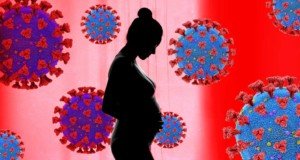 Gebeliğin erken döneminde (12-16 hf) en az bir kez idrar kültürüyle bakteriüri taraması yapılması ve sonuçlar pozitif çıkarsa, tedavi uygulanması önerilmekte.
[Speaker Notes: Gebeliğin erken döneminde (12-16 hf) en az bir kez idrar kültürüyle bakteriüri taraması yapılması ve sonuçlar pozitif çıkarsa, tedavi uygulanması önerilmekte
Asemptomatik bakteriüri taraması ve tedavisi; gebelerde, böbrek nakil hastalarında ve  mukozal kanama riski olan endoskopik ürolojik girişimlerde önerilmektedir.
Endoskopik ürolojik girişim planlanan hastalar işlem öncesi asemptomatik bakteriüri yönünden taranmalı ve ampirik tedaviden ziyade kültür sonucuna göre antibiyotik tedavisi başlanmalıdır. Bu hastalara işlemden 30-60 dakika önce kısa süreli (1-2 doz) antimikrobiyal tedavi verilmesi önerilmektedir]
ASEMPTOMATİK BAKTERİÜRİ
Tedavi
   Belirgin direnç veya penisilin alerjisi yoksa  5-7 gün amoksisilin

   Penisilin alerjisi olan gebelerde  5-7 gün nitrofurantoin
[Speaker Notes: Tedavi süresi net olmamakla birlikte fetusa maruziyeti en aza indirmek için kısa süreli tedaviler tercih edilir. Tedavi sonrası kültür tekrarı yapılması önerilmektedir. Gebelerde asemptomatik bakteriüri için kullanılan antibiyotiğin optimal tedavi süresine göre 4-7 günlük tedavi önerilmektedir]
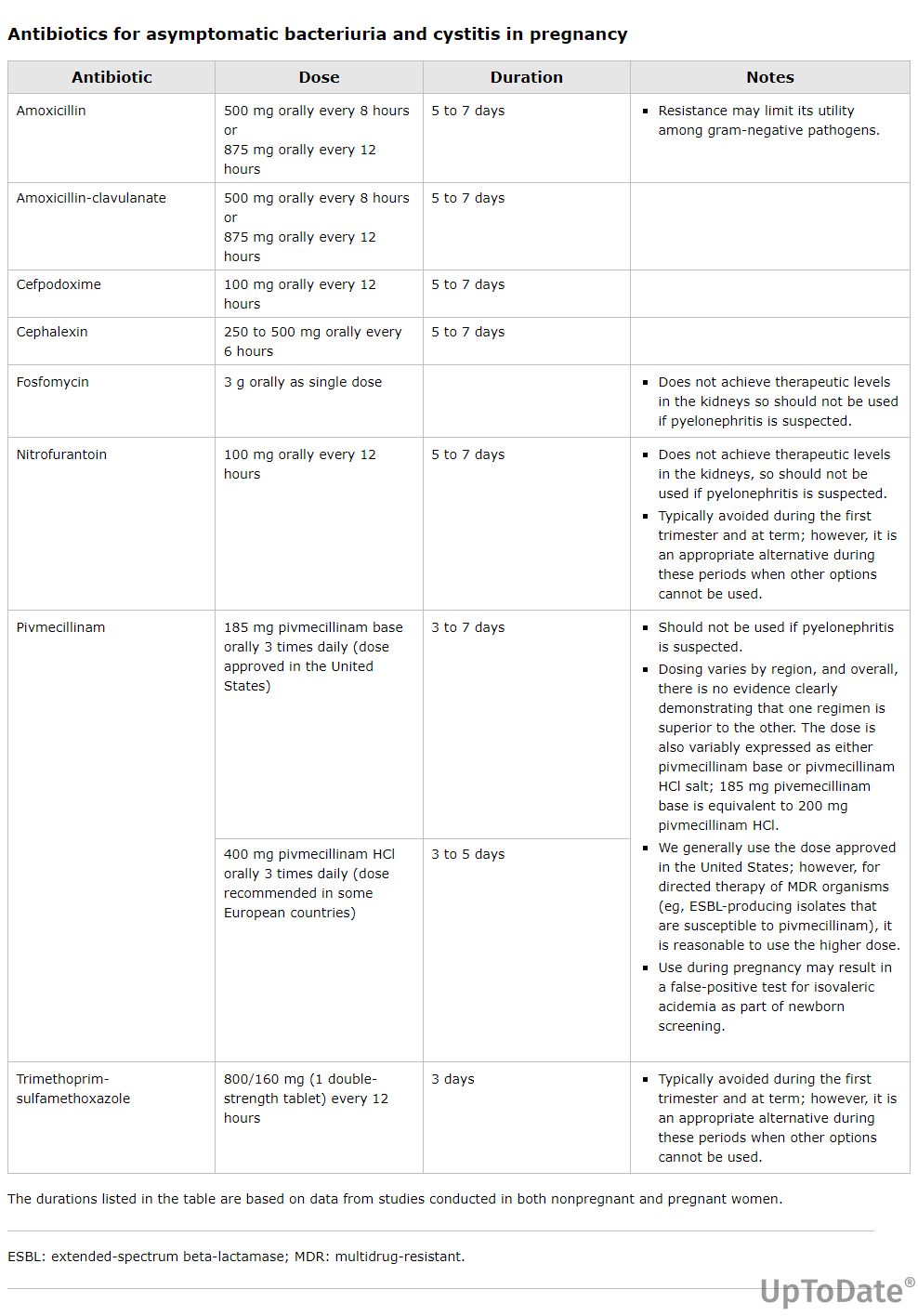 Akut basit ya da komplike iye’si olan çoğu hasta, tanı veya tedavi için görüntüleme  gerektirmez.
Görüntüleme genellikle
 Kliniği kötü olan
 48 ila 72 saatlik uygun antimikrobiyal tedaviye rağmen düzelmeyen
 İdrar yolu obstrüksiyonundan şüphelenilen
 Tedaviden sonraki birkaç hafta içinde tekrarlayan
 Renal veya perinefrik apse gibi komplikasyonları tespit etmede gereklidir.
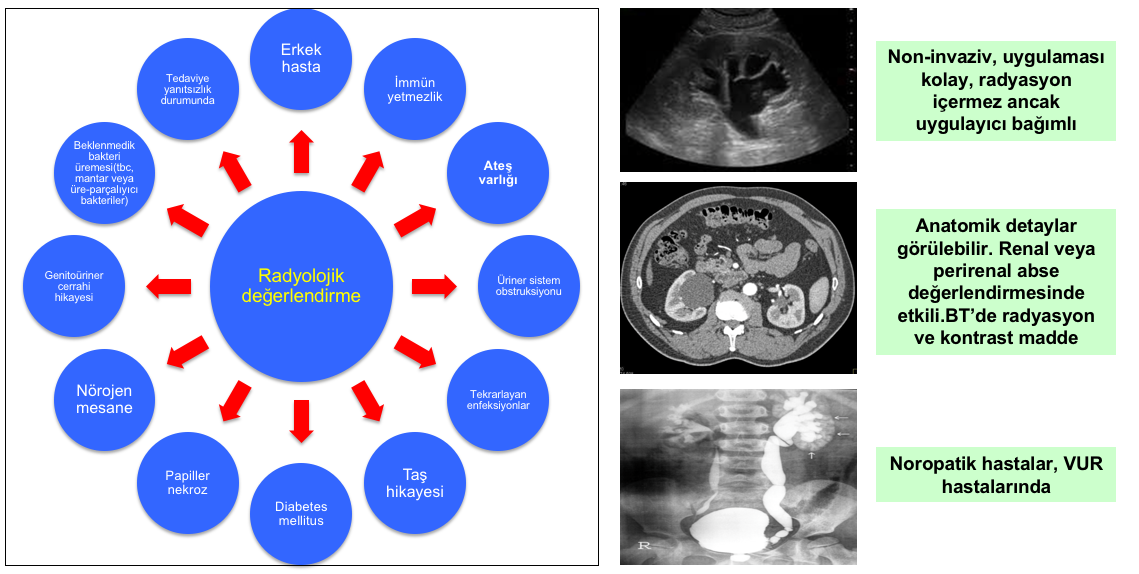 Çocuklarda Epidemiyoloji
İlk 1 yılda E >K

1 yaştan sonra kızlarda daha sık

Süt çocuğu ve küçük çocuklarda daha fazla görülür.

Sünnetli erkek çocuklarda sünnet olmayanlara göre risk 10 kat azalmaktadır.
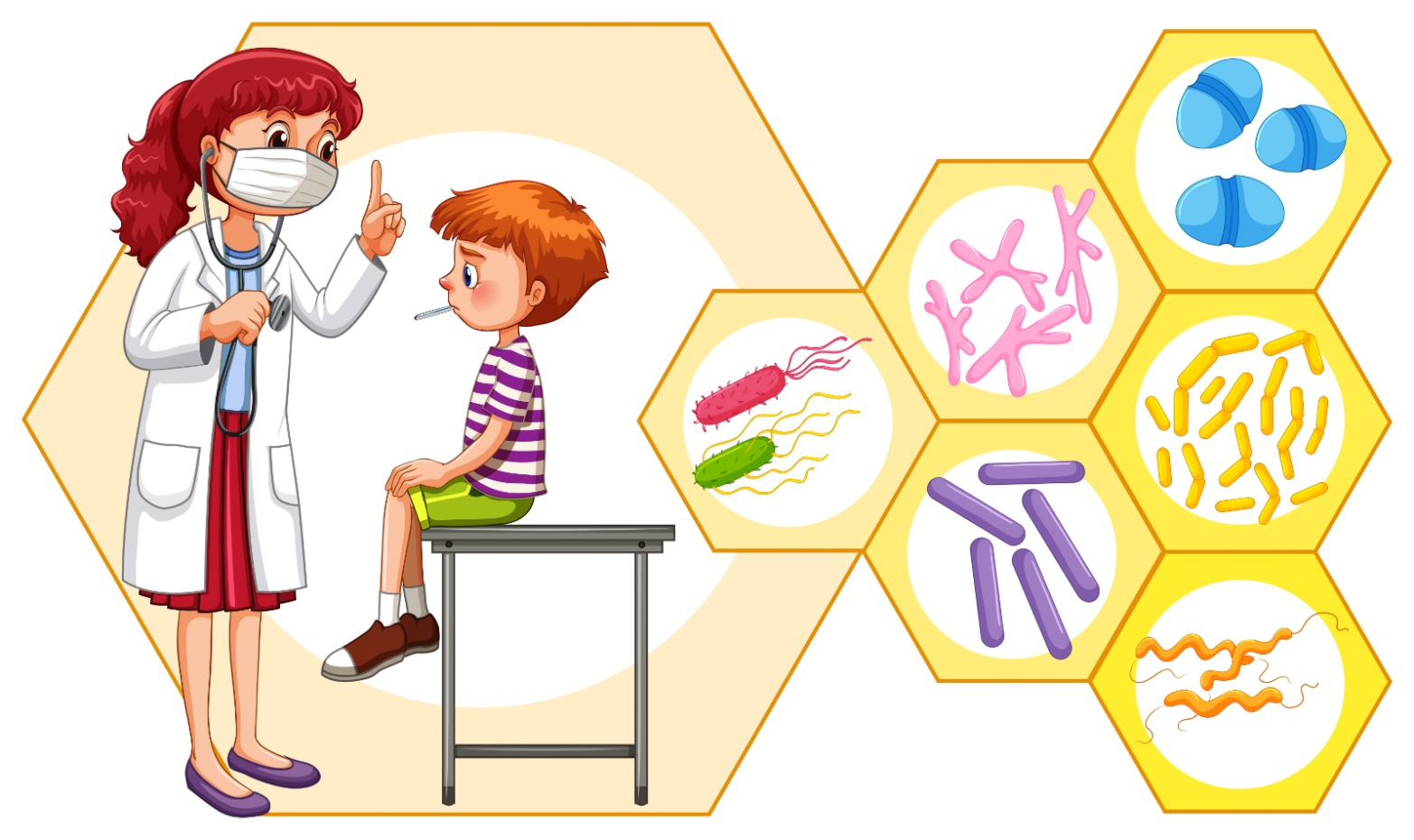 Etkenler
En sık etken enterik bakterilerdir (E.coli).

En sık enterik olmayan gram negatif patojen pseudomonas aeruginosa

 Grup a ve b streptokoklar    Yenidoğanda
    Staphylococcus saprophyticus     Adölesan kızlarda
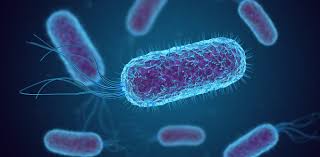 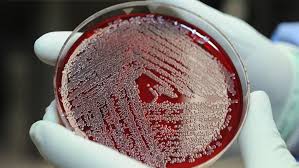 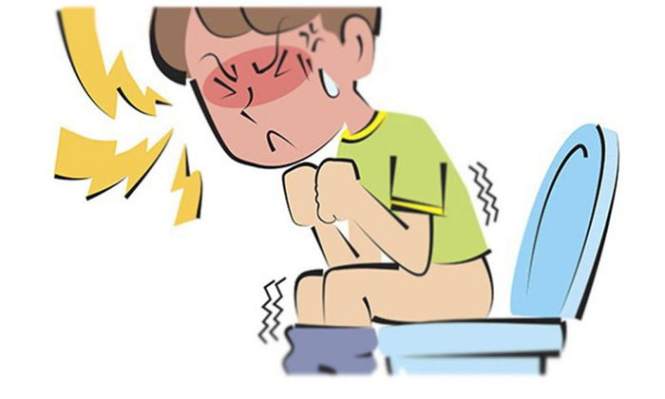 Risk Faktörleri
Kız çocuk
Konstipasyon 
Sıkı elbise/iç çamaşırı
VUR
Dışkı inkontinansı ve bulaş 
Labial adezyon 
Fimozis/prepisyum
Arkadan öne temizleme
Nörojenik mesane/işeme  disfonksiyonu/idrar tutma
Cinsel aktivite-taciz 
Antibiyotik kullanımı ile vajina veya kolon florasının bozulması
Kıl kurdu
Anne sütü almayan bebek 
Obstrüksiyon ( PUV, UPJ darlığı, taş)
KLİNİK
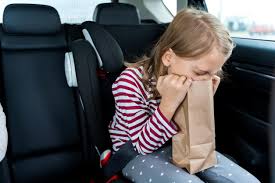 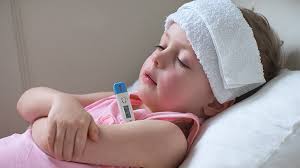 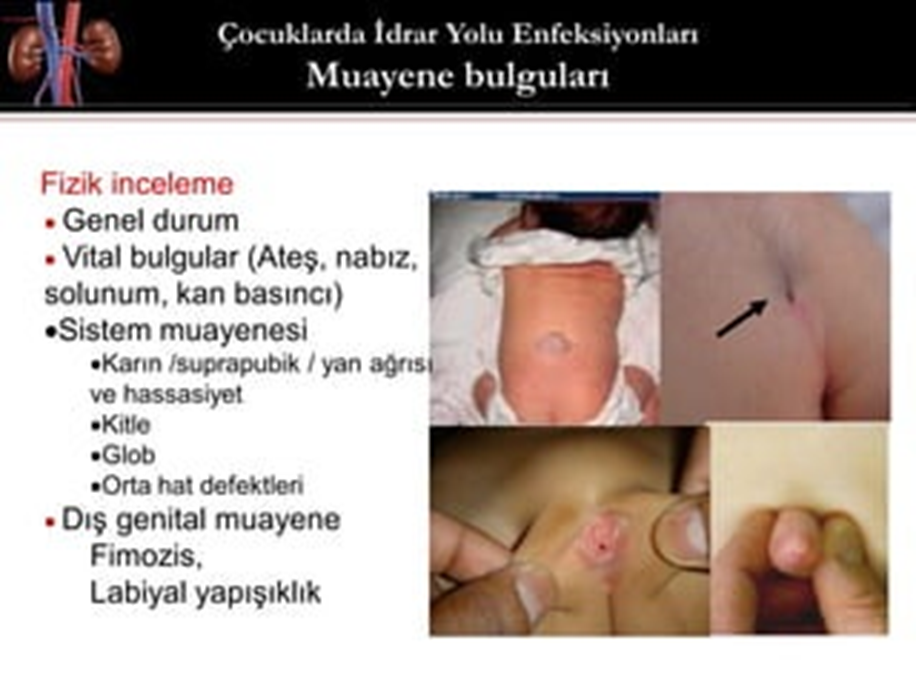 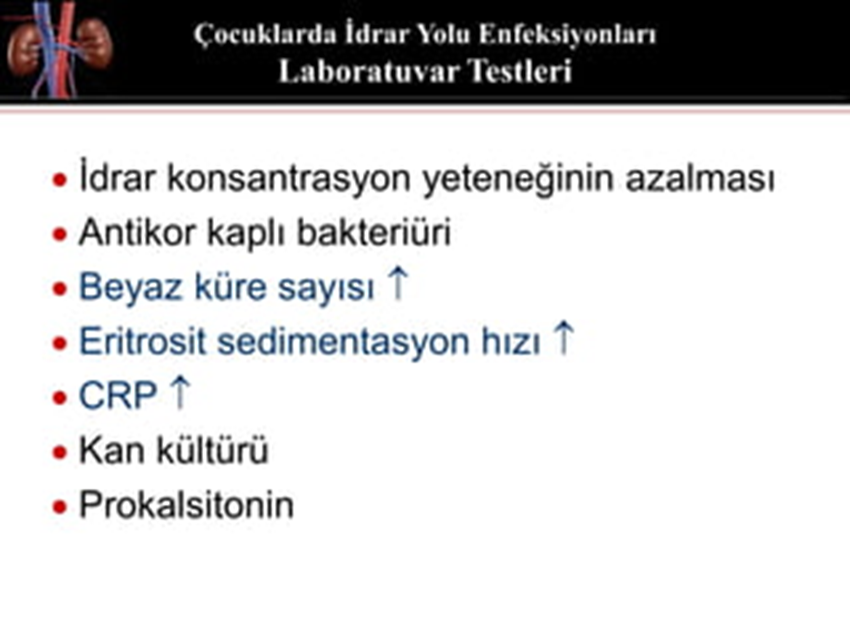 TANI
Herhangi bir antimikrobiyal ajan başlanmadan önce tam idrar tetkiki
Dipstick testi sonucu pozitifse, idrar kültürü ile doğrulama tavsiye edilmektedir.
Sebebi açıklanamayan ateş (≥38) ile başvuran çocuklarda da en geç 24 saat içinde idrar analizi yapılmalıdır.
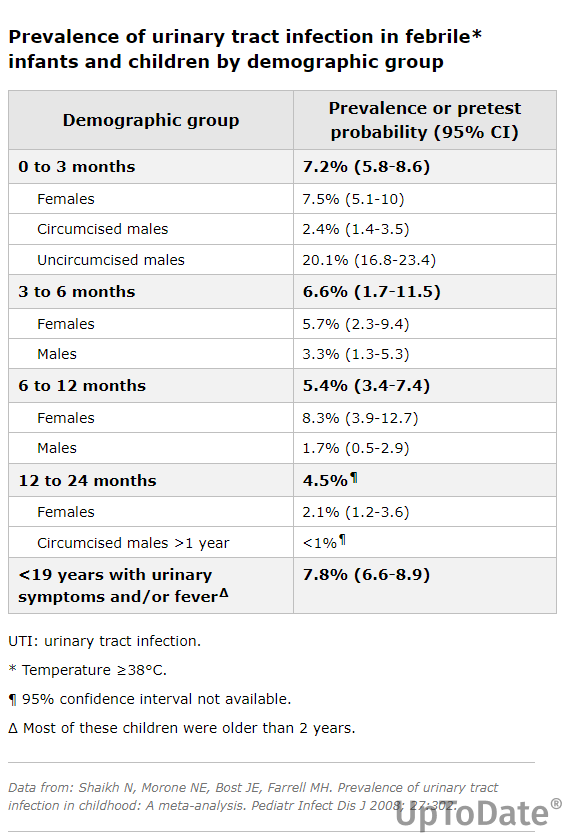 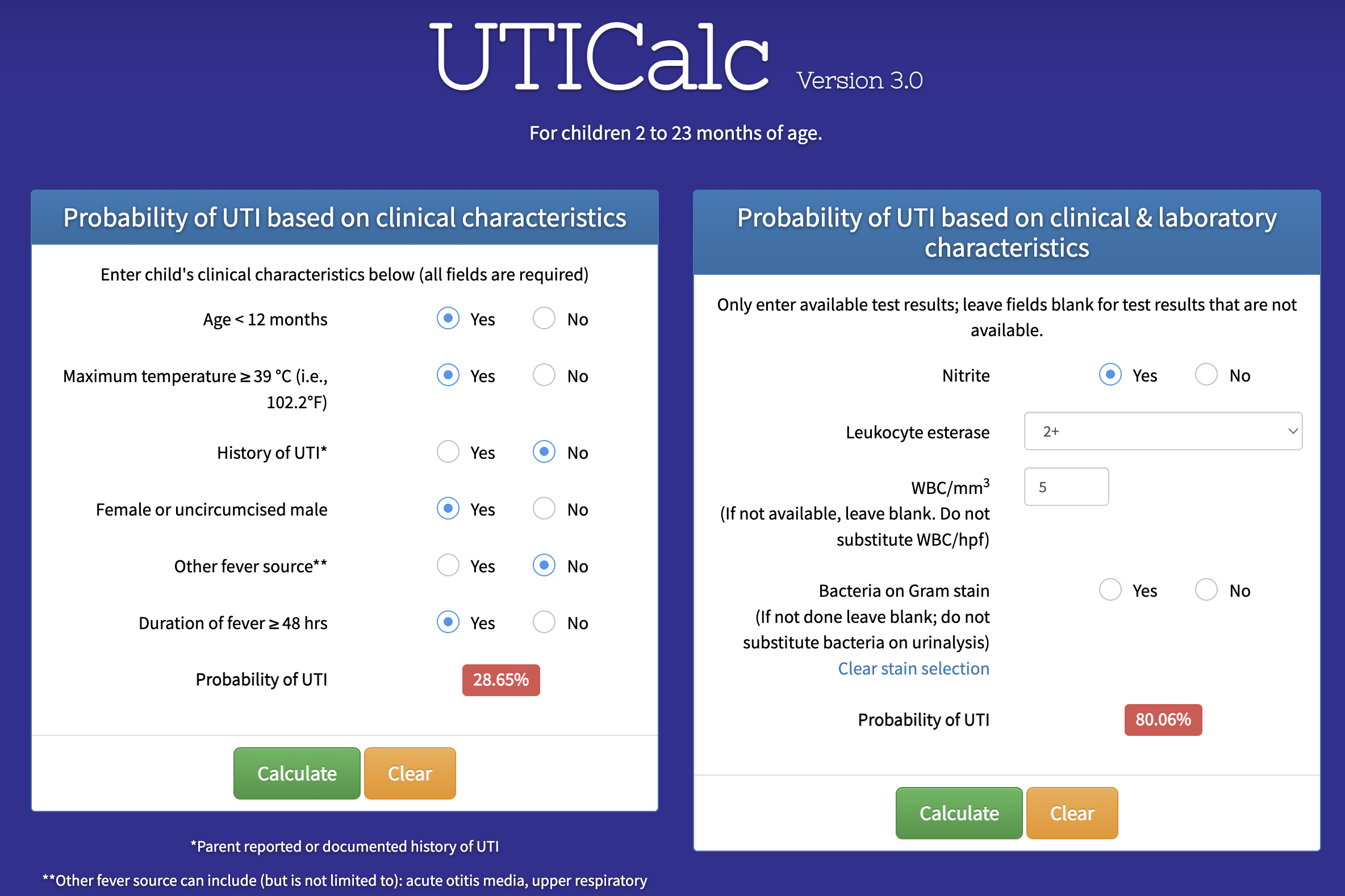 https://uticalc.pitt.edu/
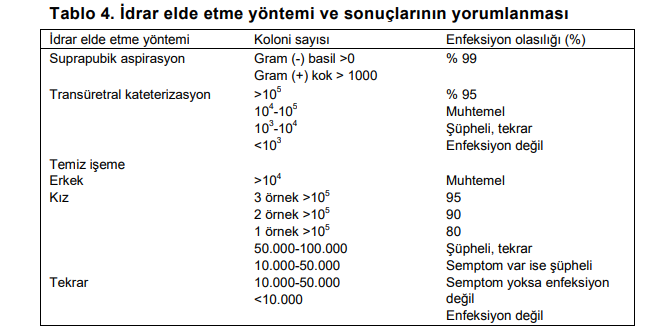 KOMPLİKASYONLAR
Akut komplikasyonlar
Renal apse
Sepsis
Menenjit dahil yaygın infeksiyonlar
  



Kronik komplikasyonlar
Tekrarlayan piyelonefrit
Renal skar (özellikle ilk 3 yaş)
Hipertansiyon
Böbrek yetmezliği
90 günlükten küçük çocuklarda ürosepsis riski yüksek olduğundan dikkatli olunmalıdır.
Özellikle ilk üç yaşta ateşli İYE geçiren çocuklarda renal parankim hasarlanması riski yüksektir.
[Speaker Notes: Tekrarlayan ateşli İYE , Akut enfeksiyonun tedavisinde gecikme; ateşli İYE tedavisinde gecikme böbrekte skar oluşumu riskinin artmasıyla ilişkilidir]
Görüntüleme
Radyolojik görüntüleme yöntemlerinin endikasyonları
 İlk enfeksiyon sonrası tüm erkek çocukları
 İlk enfeksiyon sonrası <5 yaş altındaki kız çocukları
 Ateşli İYE’si olan tüm kız çocuklar
 Tekrarlayan idrar yolu enfeksiyonu olan tüm kız çocuklar
https://dergipark.org.tr/tr/download/article-file/25405
TEDAVİ
Üç aydan büyük çocuklarda 
   komplike olmayan piyelonefrit tedavisi     Trimetoprim/sülfametoksazol 6-12 mg/kg   
                                                                           Sefiksim (zimax/suprax) 8mg/kg             
                                                                           Sefuroksim 20 mg/kg (zinnat/cefaks)
 Tedavi daha sonra üreyen mikroorganizmanın duyarlılık testlerine göre düzenlenir . 
 Tedavi süresi 7-14 gündür.
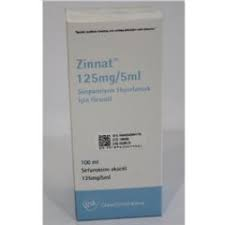 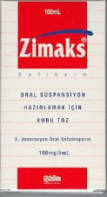 TEDAVİ
2 aydan büyük çocuklarda
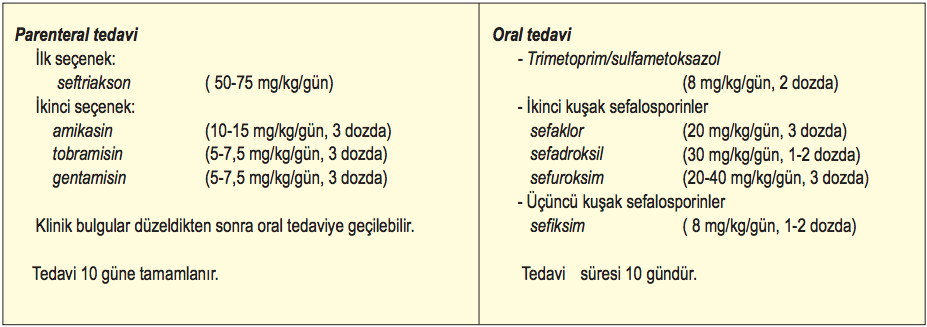 SAĞLIK BAKANLIĞI BİRİNCİ BASAMAĞA YÖNELİK TANI VE TEDAVİ REHBERLERİ 2003
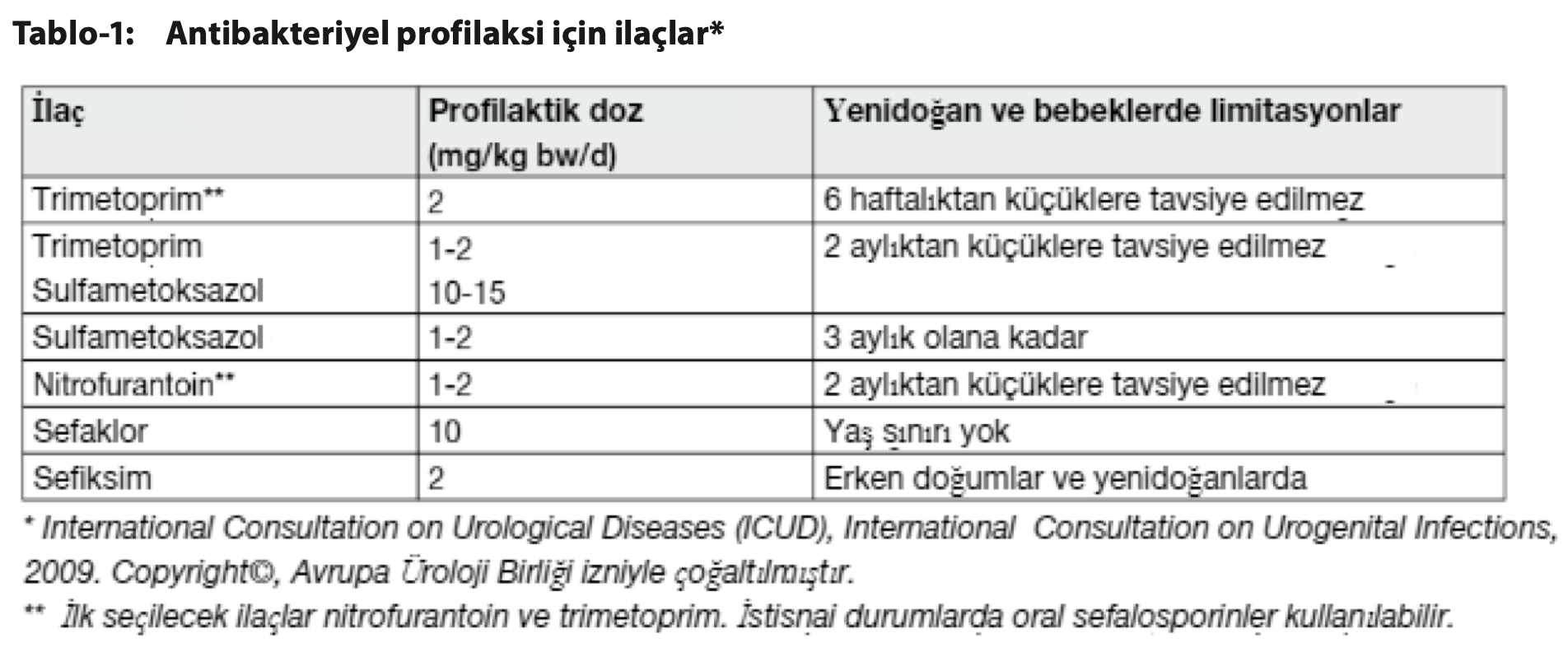 TEDAVİ
Üç aydan büyük ve sistit düşünülen çocuklar oral antibiyotikler ile 3-5 gün 
Ayaktan oral tedavi edilen hastalar 48 saat sonra tekrar değerlendirilmelidir.
Klinik yanıt varsa yakın takip gerekmez.
48 saat sonunda düzelme yoksa hasta bir üst basamakta tekrar değerlendirilmelidir.
TEDAVİ
Yenidoğan ve iki aydan küçük bebeklerde artan ürosepsis ve şiddetli piyelonefrit insidansının bir sonucu olarak parenteral antibiyotik tedavisi önerilmektedir. 
Ateşli ıİYE olan çocuklarda tedavinin 48-72 saatten fazla ertelenmesi renal skar riskini artırır 
Günlük antibiyotik dozu çocuğun yaşına, kilosuna ve böbrek ve karaciğer fonksiyonlarına bağlıdır.
TEDAVİ
Başarılı tedavi ile idrar genellikle 24 saat sonra steril hale gelir ve lökositüri normalde 3-4 gün içinde kaybolur. 
Vakaların %90’ında tedavinin başlamasından sonraki 24-48 saat içinde vücut ısısının normale dönmesi beklenebilir. 
Uzamış ateşi olan ve iyileşmeyen hastalarda tedaviye dirençli üropatojenler veya konjenital üropati veya akut üriner obstrüksiyon varlığı düşünülmelidir. 
Bu durumlarda tekrarlanan US önerilir.
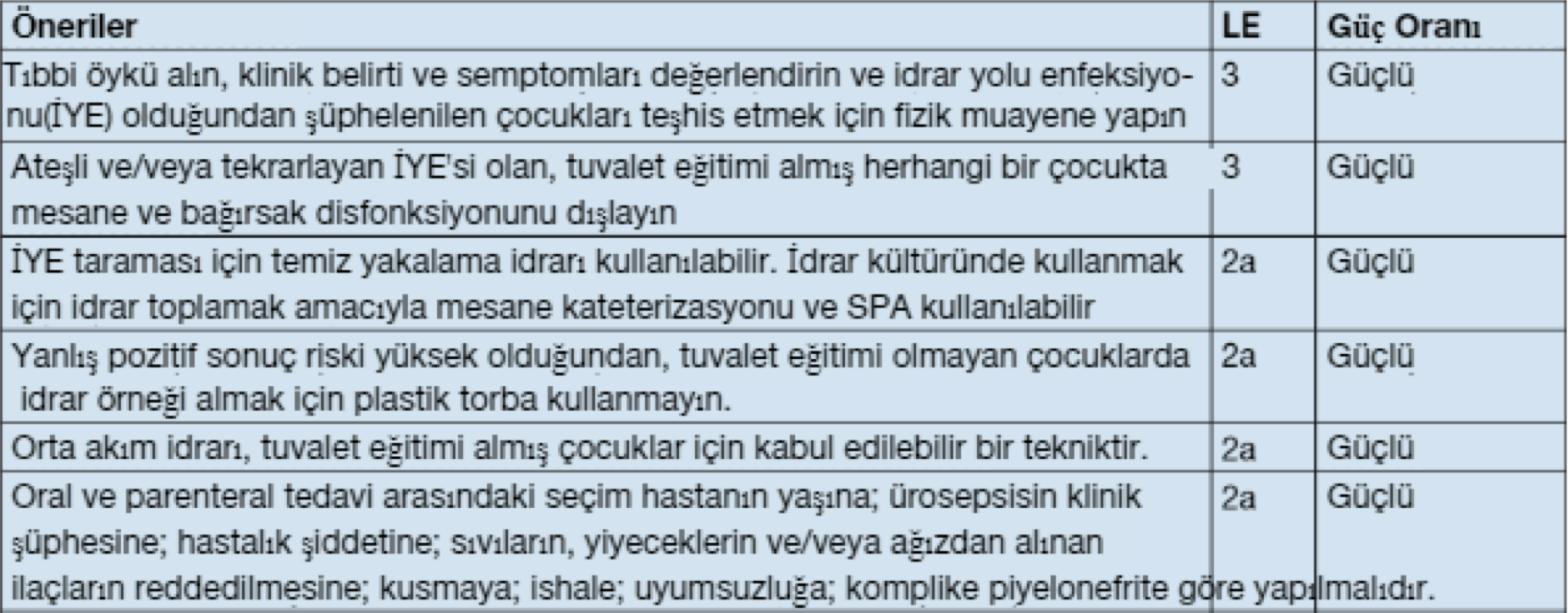 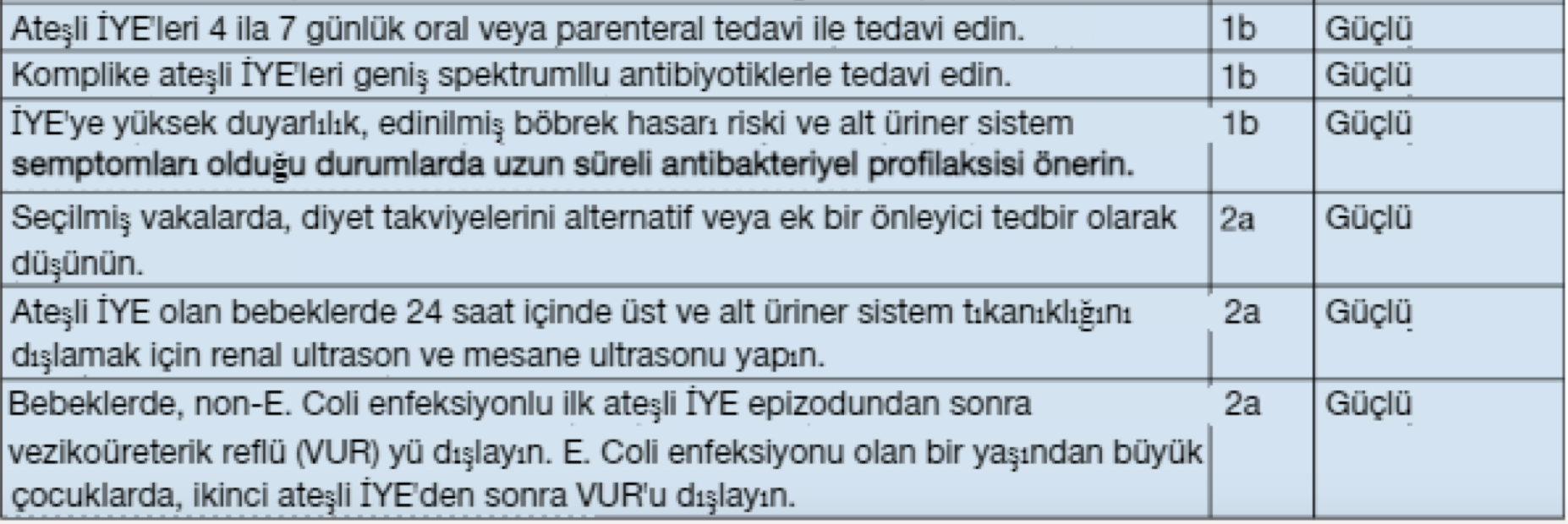 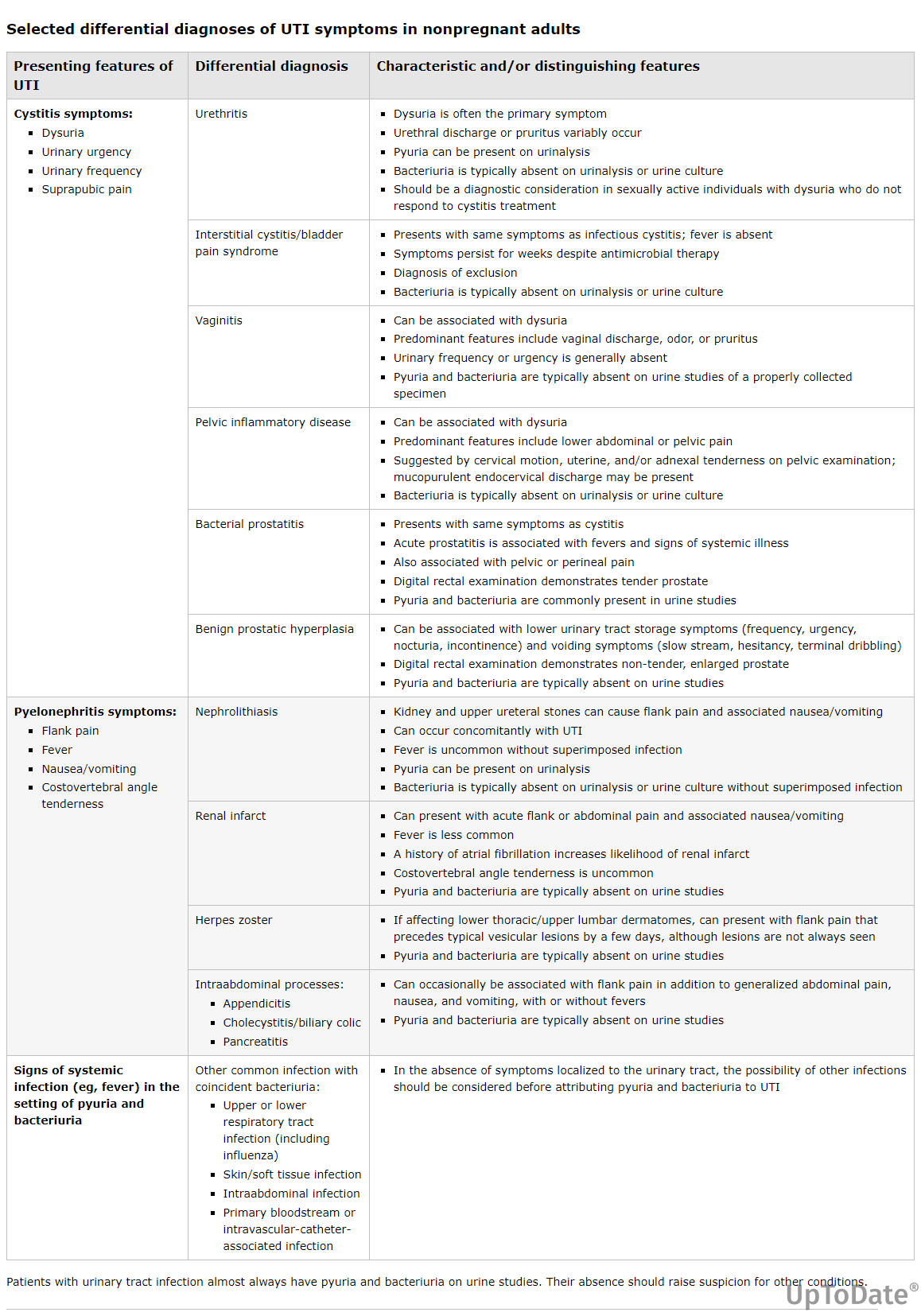 [Speaker Notes: https://www.uptodate.com/contents/acute-simple-cystitis-in-male-adults?search=%C3%87OCUKLARDA+%C4%B0DRAR+YOLU+ENFEKS%C4%B0YONU&topicRef=4016&source=see_link]
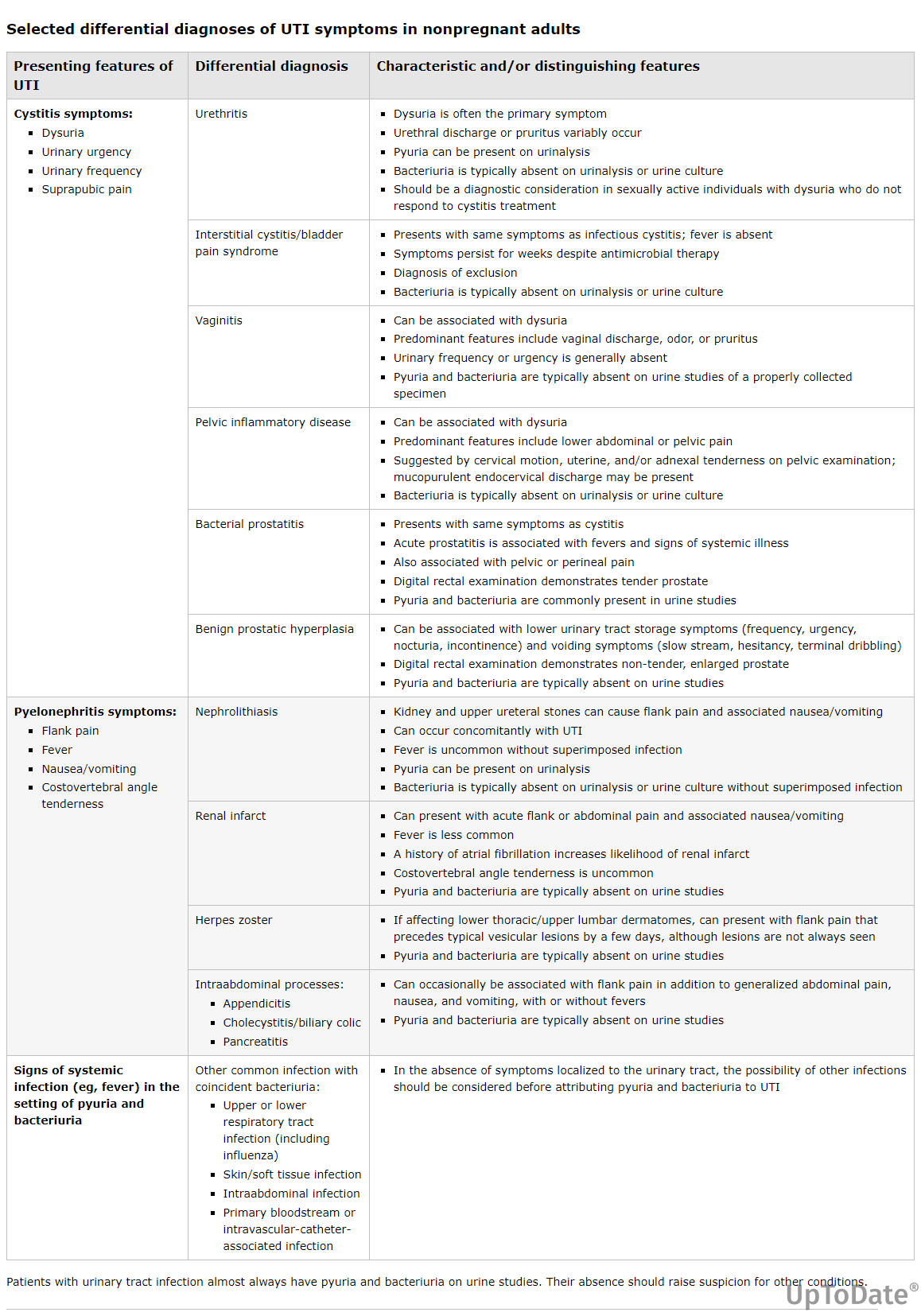 KIRMIZI BAYRAK BULGULARI VE AYIRICI TANI
KIRMIZI BAYRAK BULGULARI VE AYIRICI TANI
Kimi sevk edelim?
Yaş <2 ay
Sürekli yüksek ateş (örneğin> 38.4 ° C /> 101 ° F), ağrı ve belirgin güçsüzlük 
Akut komplike İYE olan hastalar
İdrar yolu obstrüksiyonundan şüphelenildiğinde 
Ürosepsis kliniği (septik görünüm, sürekli kusma, orta-ağır dehidratasyon hipotansiyon, zayıf kapiller dolum)
İmmünsupresyon veya eşlik eden önemli hastalıklar
Kusma veya oral ilaçları tolere edememe
Ayaktan tedaviye yanıt vermeme
Ayaktan takibi sürdüremeyecek hastalar 
Tüm erkek çocukları ilk enfeksiyon sonrası
İlk enfeksiyon sonrası, <5 yaş altındaki kız çocukları
Tekrarlayan idrar yolu enfeksiyonu olan tüm kız çocuklar
KORUNMA
Risk faktörlerinin belirlenmesi
Var olan risk faktörlerinin giderilmesine yönelik stratejiler
Endikasyon dışı kateter uygulamama
Bol sıvı alımı 
Tuvalet alışkanlığı ve hijyenini sağlama
Hastanede yatış süresini kısaltma
AKILDA KALACAKLAR
Dizüri, sık idrar yapma isteği ile birlikte piyüri ve/veya idrarda nitrit olması idrar yolu enfeksiyon tanısını koydurucudur.
Semptom olmadan, her piyüri idrar yolu infeksiyonu gibi tedavi edilmemelidir. Piyüri enfeksiyon dışı nedenlerle de görülebilir.
Özellikle erkeklerde idrar yolu enfeksiyonunda anatomik bozukluklar araştırılmalıdır.
Asemptomatik bakteriüri taraması ve tedavisi; gebelerde, böbrek nakil hastalarında ve  mukozal kanama riski olan endoskopik ürolojik girişimlerde önerilmektedir.
Kateter ilişkili iye akut komplike iye gibi tedavi edilmelidir.
Sebebi açıklanamayan ateş (≥38) ile başvuran çocuklarda da en geç 24 saat içinde idrar analizi yapılmalıdır.
KAYNAKÇA
Türk NEFROLOJİ DERNEĞİ, 2019
GÜNCEL TIP DERNEĞİ, 2020 
TÜRKİYE MİLLİ PEDİATRİ DERNEĞİ ÇOCUK NEFROLOJİ DERNEĞİ ORTAK KILAVUZU, 2014
AİLE HEKİMLİĞİ SIK GÖRÜLEN HASTALIKLAR REÇETELEME REHBERİ 2.BASKI, 2022
AVRUPA ÜROLOJİ DERNEĞİ KILAVUZLARI, 2022
TÜRK KLİNİK MİKROBİYOLOJİ VE İNFEKSİYON HASTALIKLARI DERNEĞİ, 2020
SAĞLIK BAKANLIĞI BİRİNCİ BASAMAĞA YÖNELİK TANI VE TEDAVİ REHBERLERİ, 2003
Up to date
pubmed
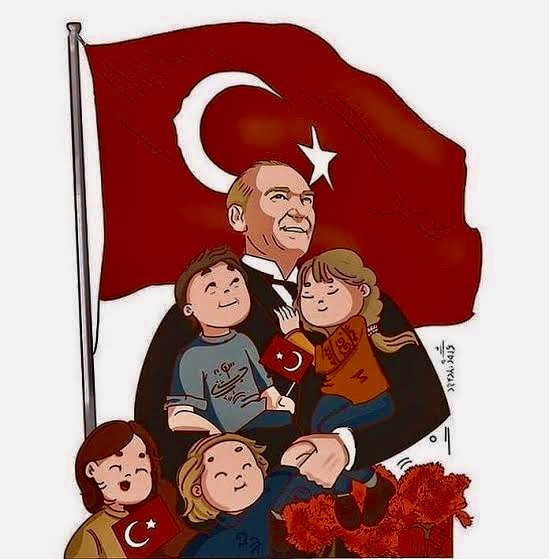 TEŞEKKÜRLER